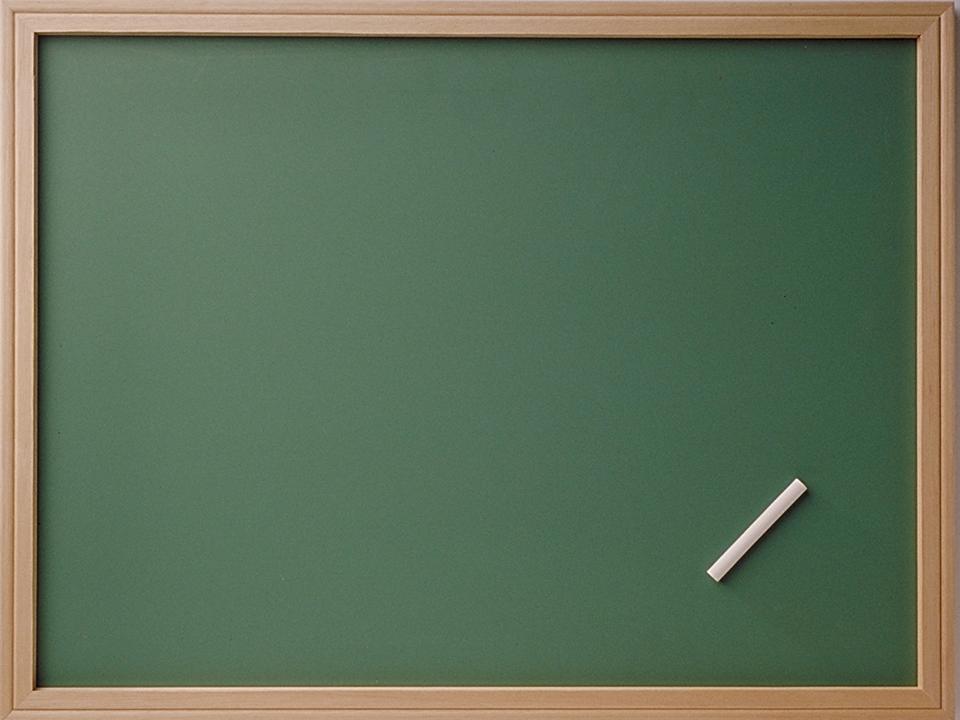 Развитие творческого мышления
 младших школьников
 на уроках русского языка
МБОУ  СОШ №4  п. Ванино
Малая Лилия Николаевна
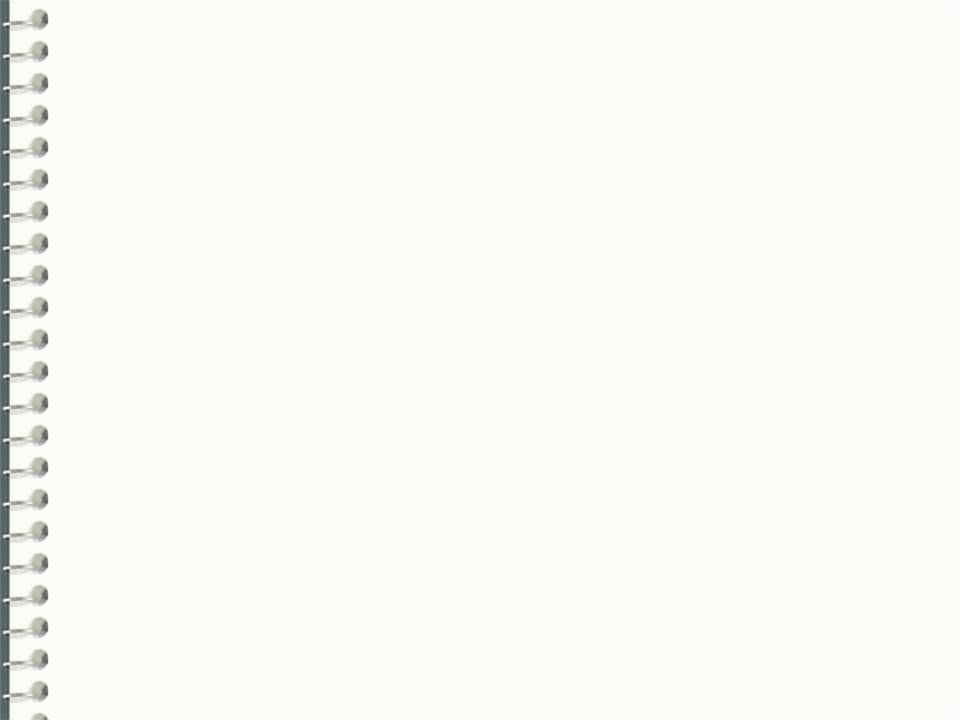 В общем положении о начальном  образовании сказано, что федеральный компонент государственного стандарта начального общего образования призван обеспечить выполнение одной из основных целей:

- развитие личности школьника, его творческих способностей, интереса к учению, формирование желания и умения учиться.
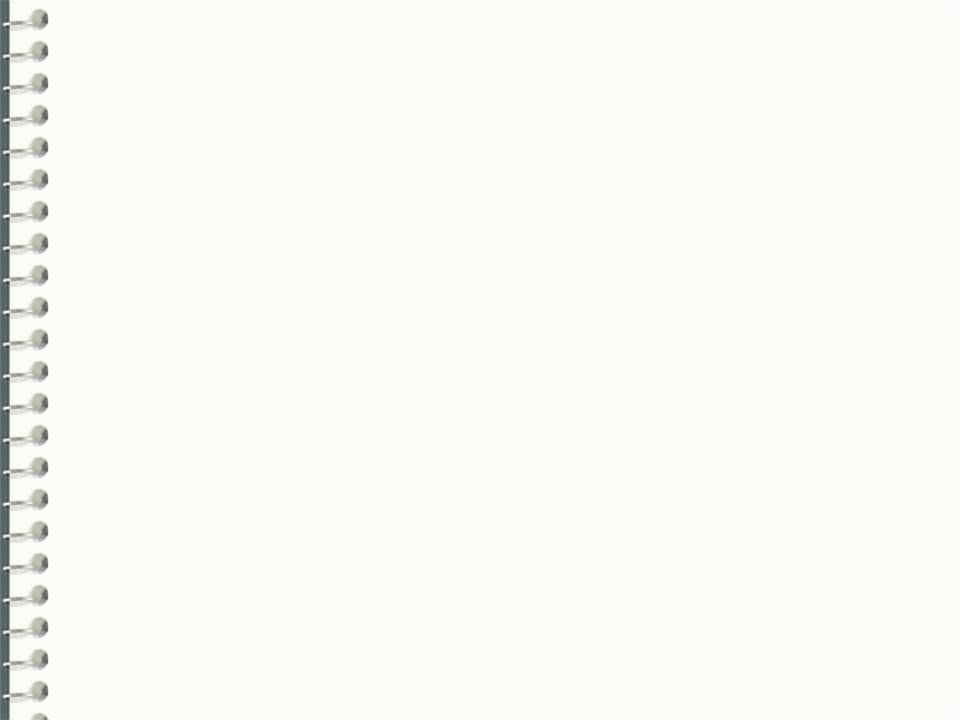 Сухомлинский В.А. говорил:
 «В каждом ребенке дремлет птица, которую нужно разбудить для полета. Творчество – вот имя этой волшебной птицы!». 
Чем раньше ребенок разбудит в себе эту птицу, чем раньше научится видеть красоту окружающего мира, понимать язык природы, музыки, поэзии, радоваться и удивляться, тем ярче, эмоциональнее, чище он будет.
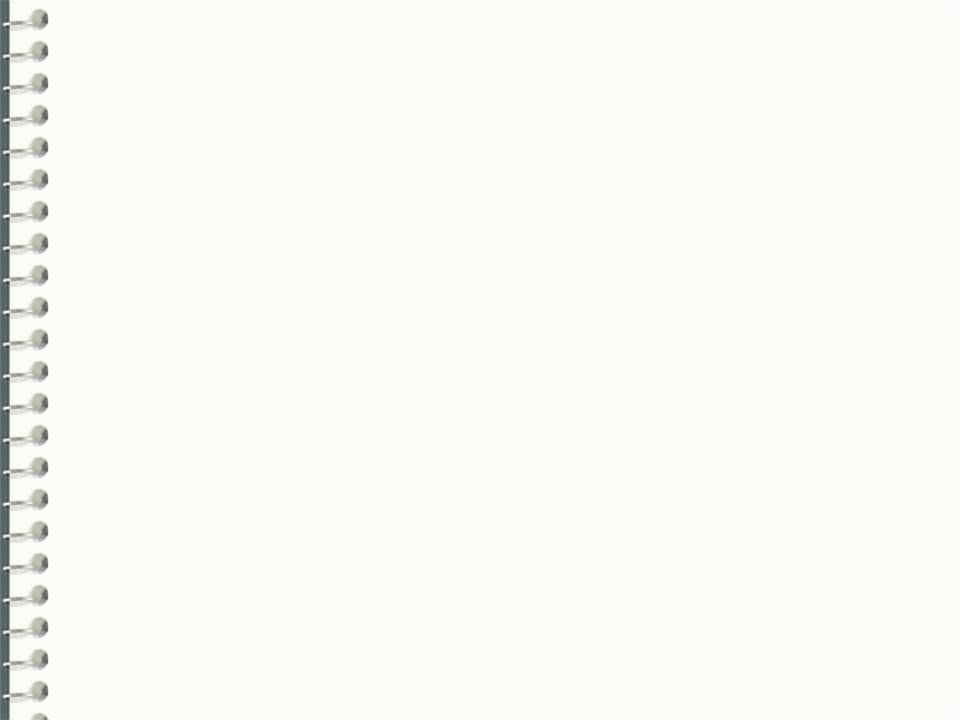 Творчество – это создание нового, прекрасного, оно противостоит шаблону, оно наполняет жизнь радостью, возбуждает потребность в знании, работу мысли, вводит человека в атмосферу вечного поиска. Способность и готовность к творчеству становится чертой личности человека, креативностью  (от латинского – сотворение, творчество). Поэтому в деле воспитания, образования понятие «творчество» обычно связывается с понятиями «способность», «развитие», «одарённость».
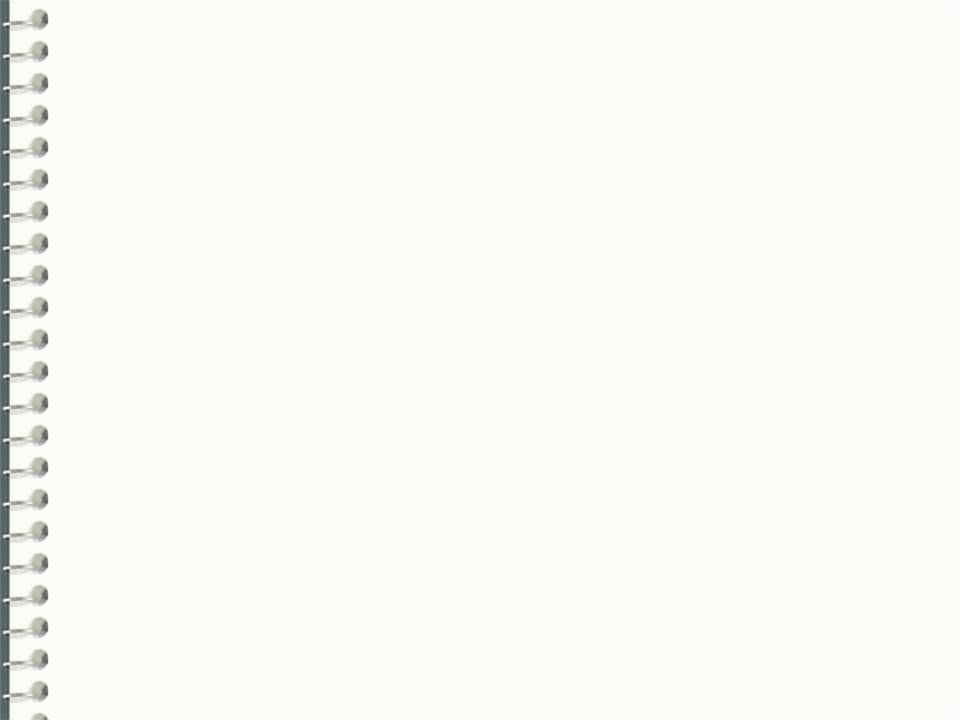 Творчество можно разделить на несколько уровней  - этапов:
Подготовительный (элементы творчества в обычной, исполнительской деятельности, например, игры) - проходит чаще в 1-2 классах.
Исследовательский  (творчество в изучении языка, например, проходит во 2-3 классах.
Самовыражение через различные виды деятельности (например, различные сочинения), проходит больше в 3-4 классах.
Творческое развитие доступно каждому ребёнку.
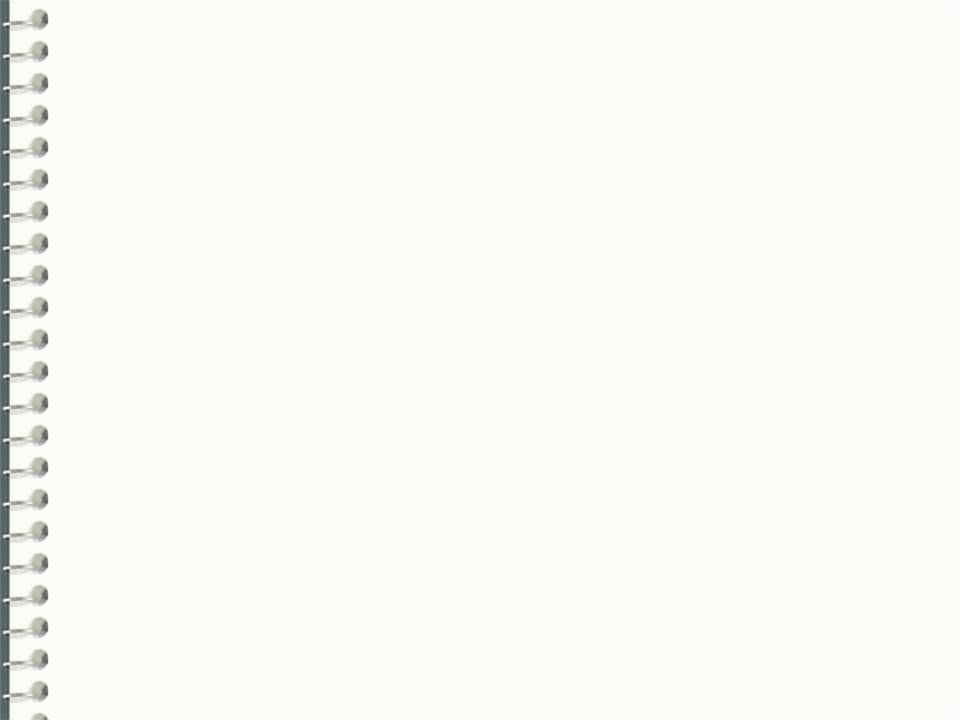 Курс развивающих заданий 
включает в себя следующие направления:
-формирование общеинтеллектуальных умений (операции анализа, сравнения, обобщения, выделение существенных признаков и закономерностей, гибкость мыслительных процессов);
-развитие взимания  (устойчивость,  концентрация,  расширение объёма, переключение, самоконтроль и т.д.);
-развитие памяти (расширение объёма, формирование навыков запоминания, устойчивости,  развитие смысловой памяти);
- развитие пространственного восприятия и сенсомоторной координации;
- формирование учебной мотивации;
- развитие личностной сферы.
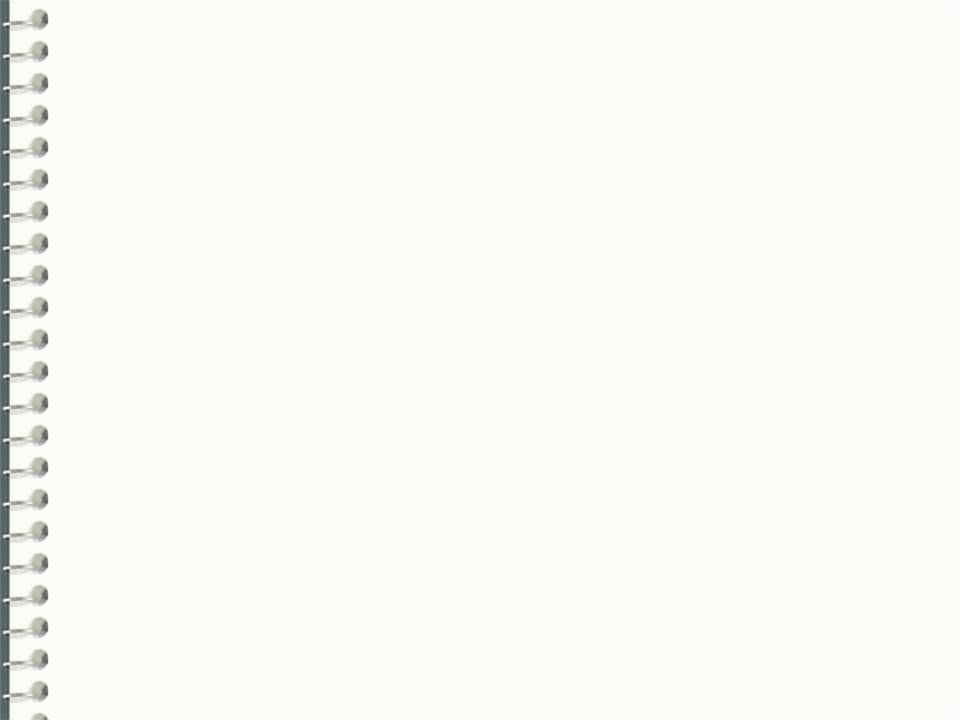 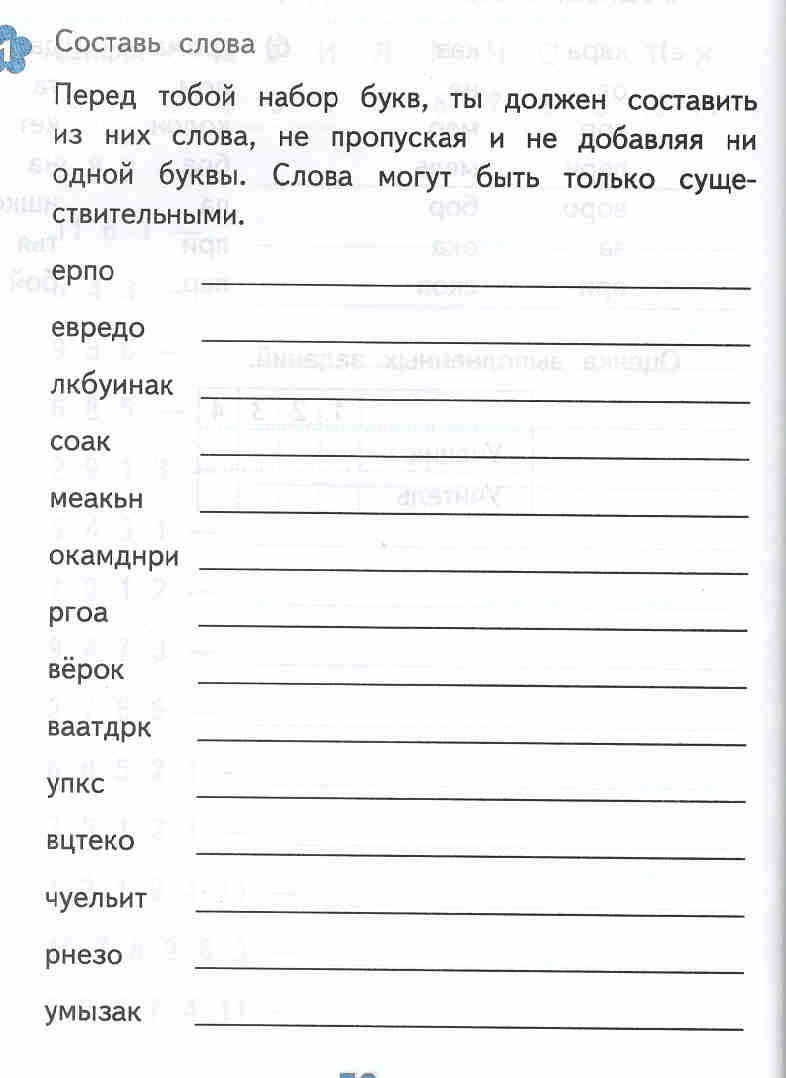 перо
дерево
клубника
коса
камень
командир
Дополнительные вопросы: 
Что общего можно сказать ?
 На какие группы распределить и по каким признакам?
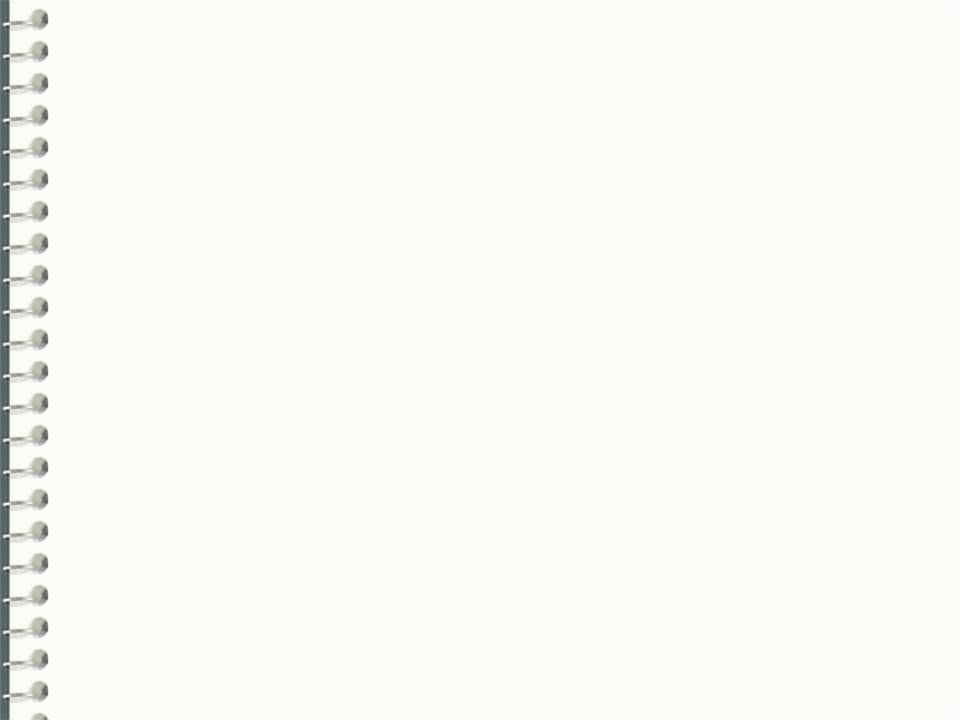 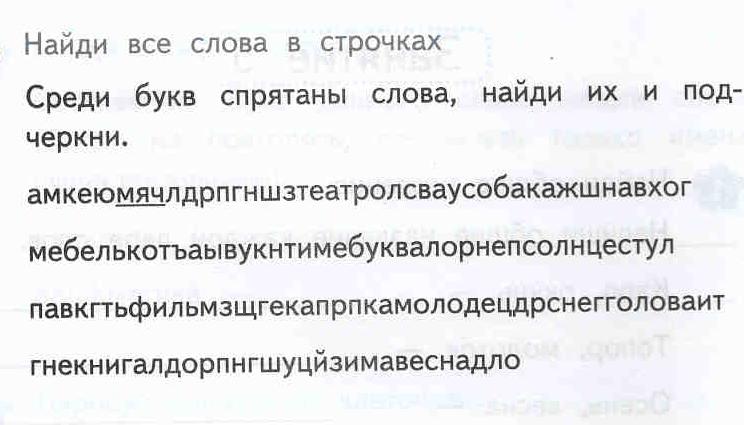 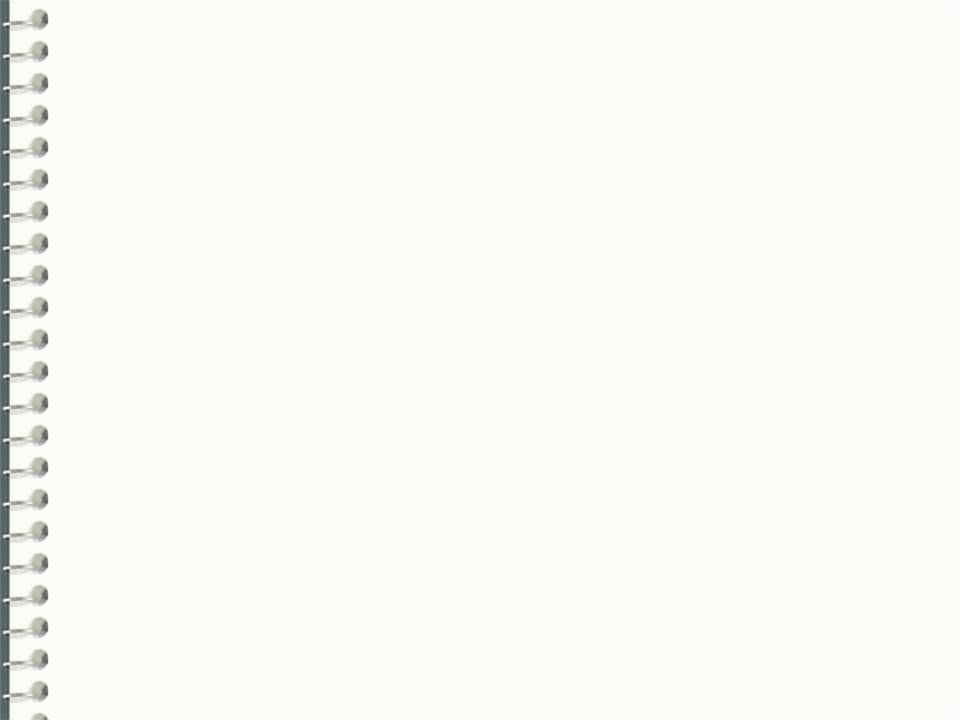 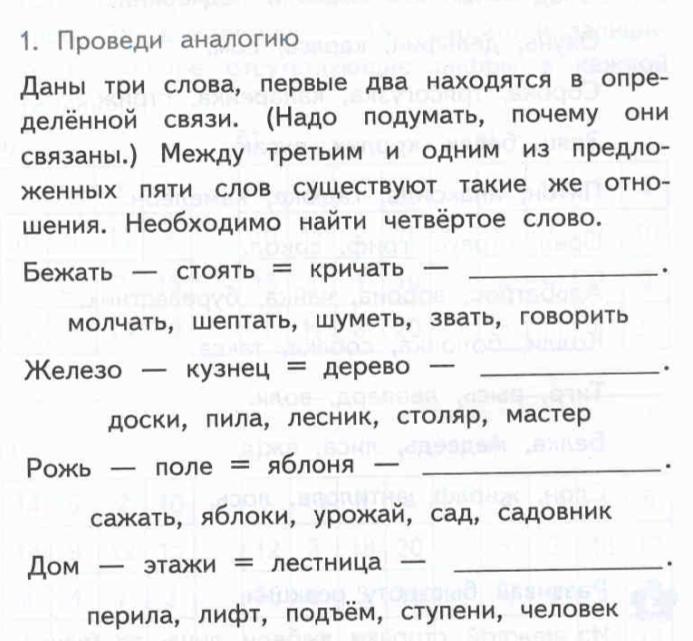 молчать
столяр
сад
ступени
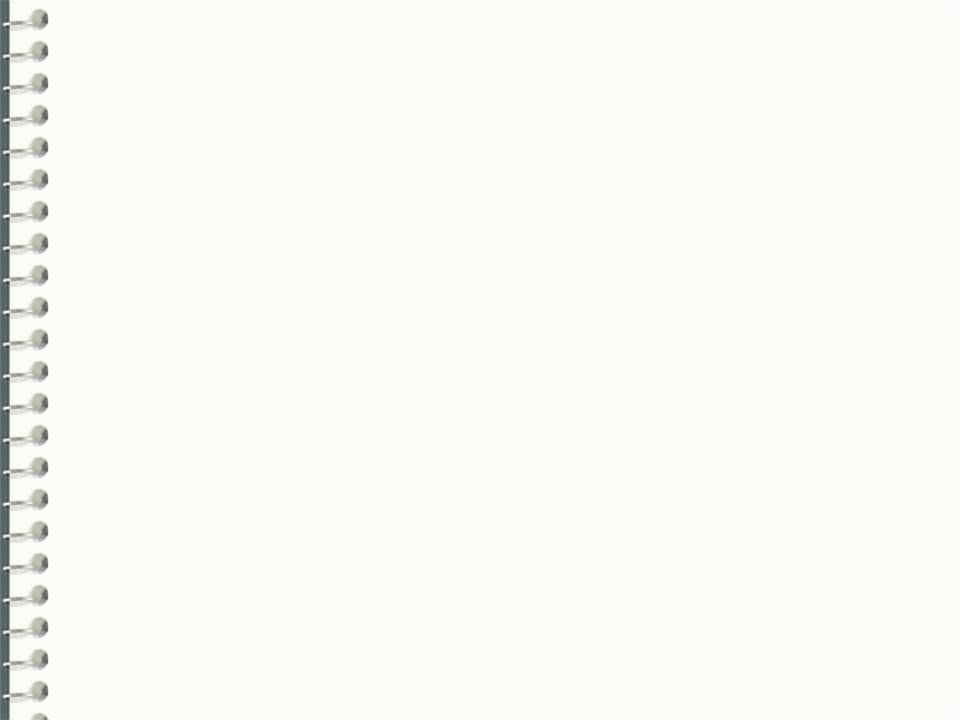 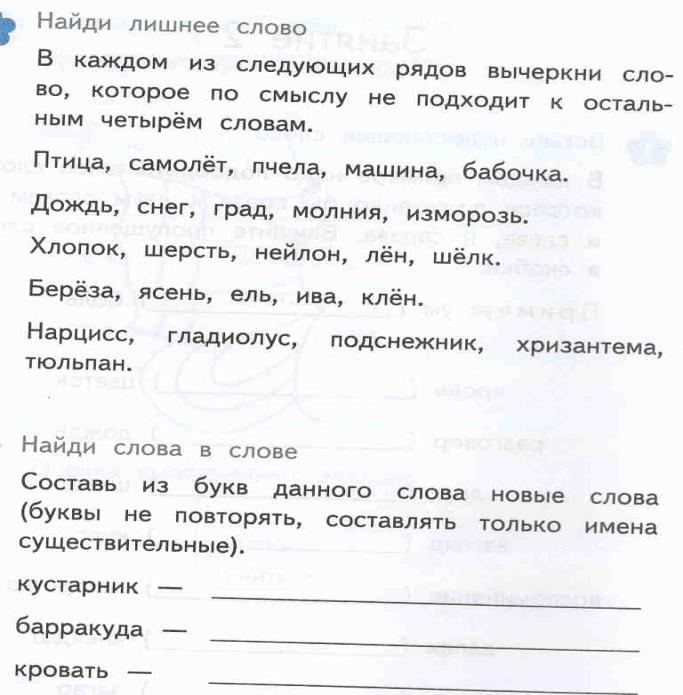 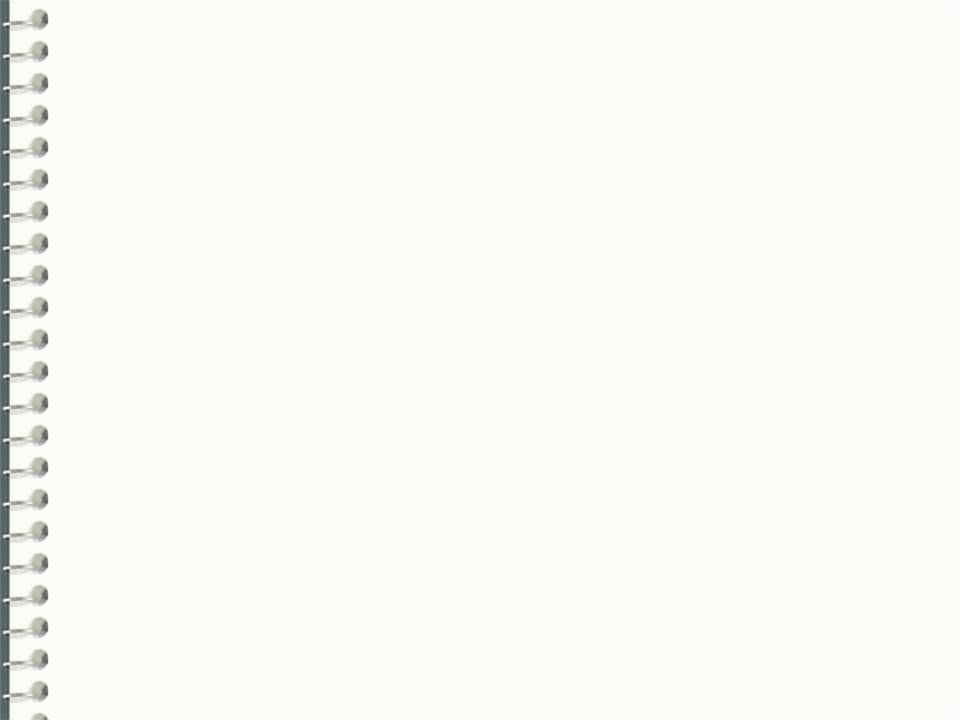 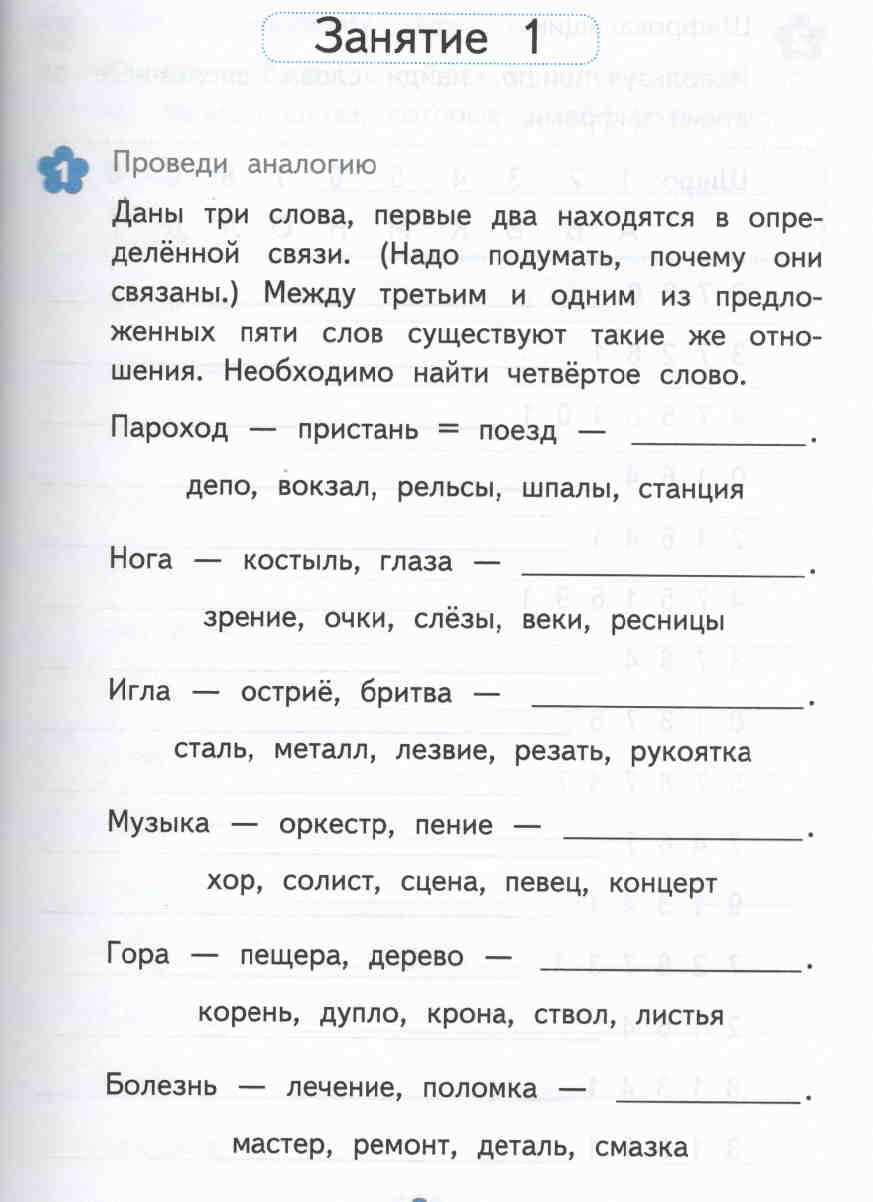 станция

 очки


лезвие

хор
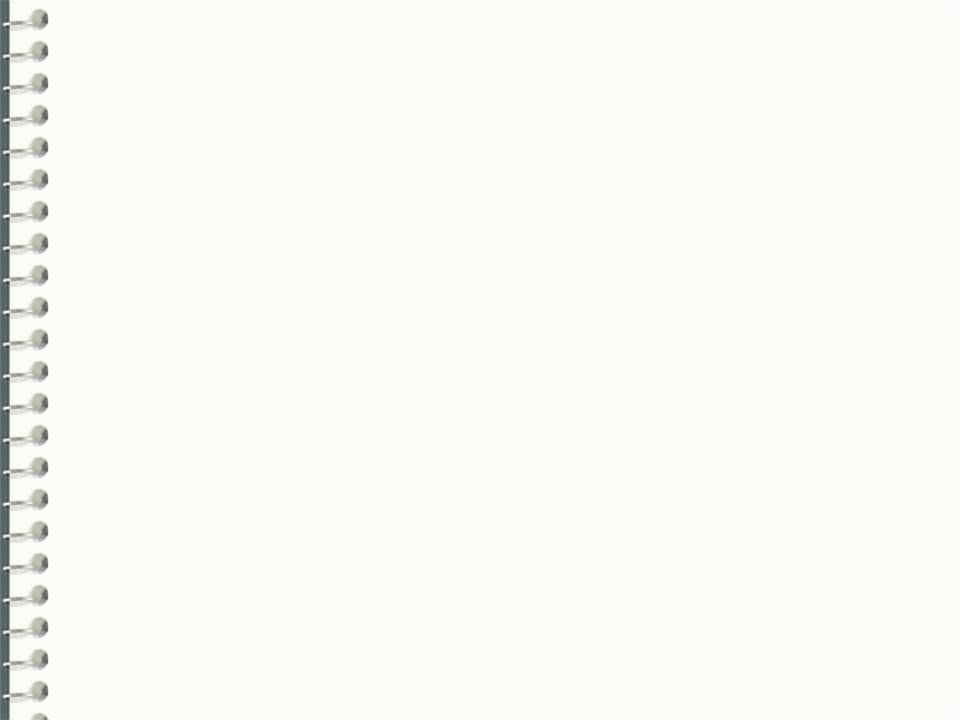 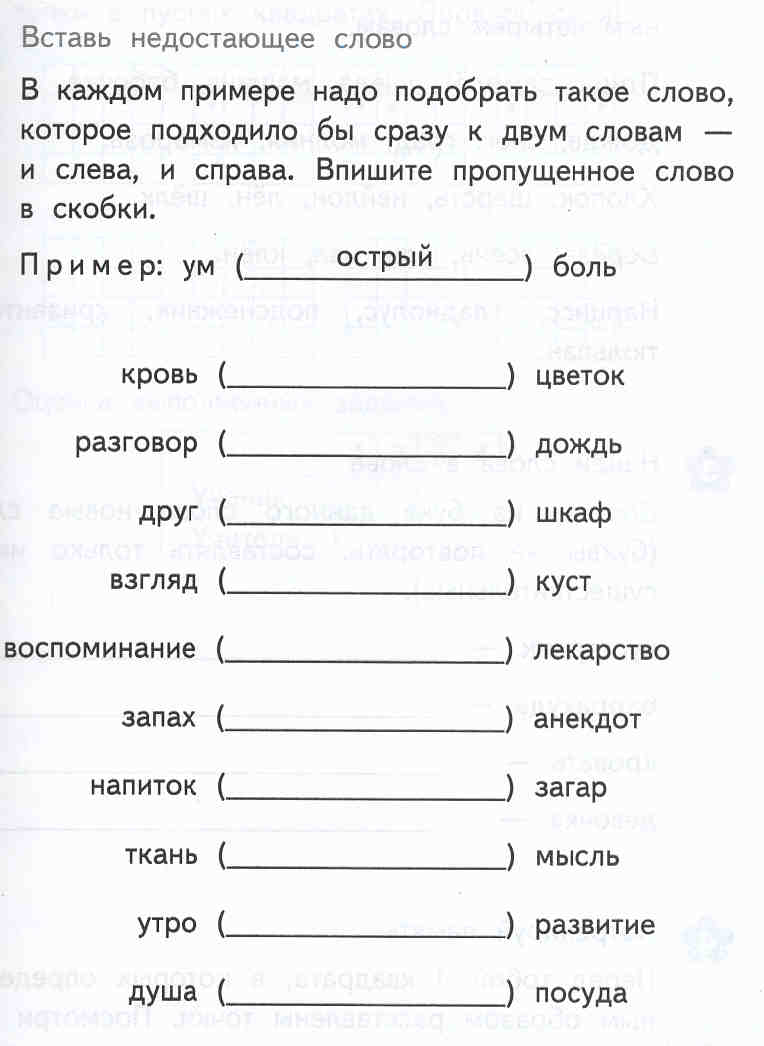 Красный

Затяжной

Старый

Колючий

горькое
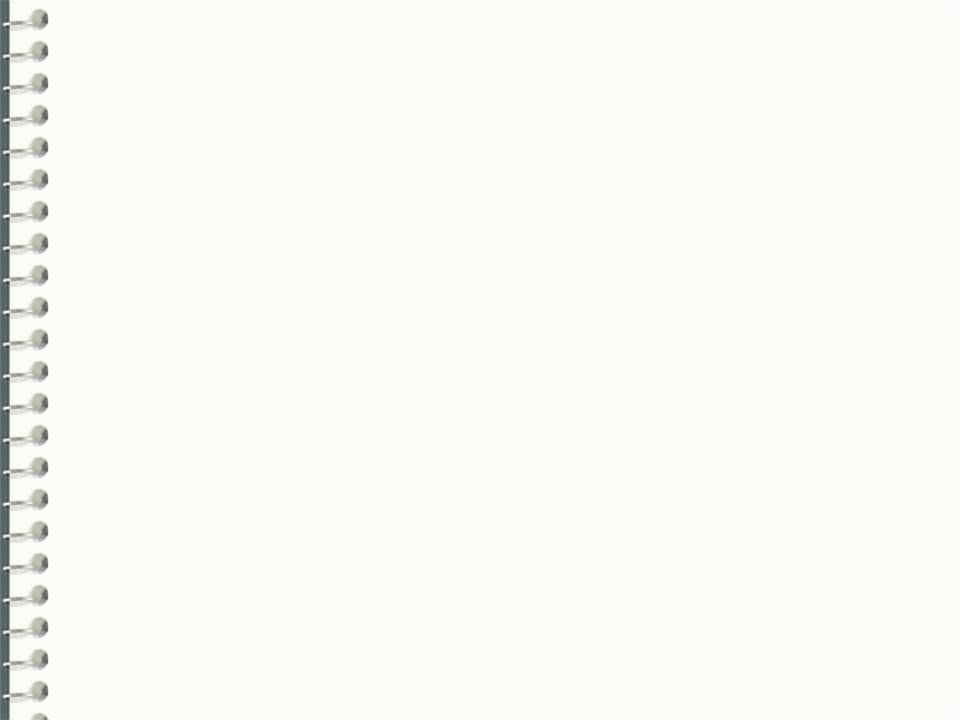 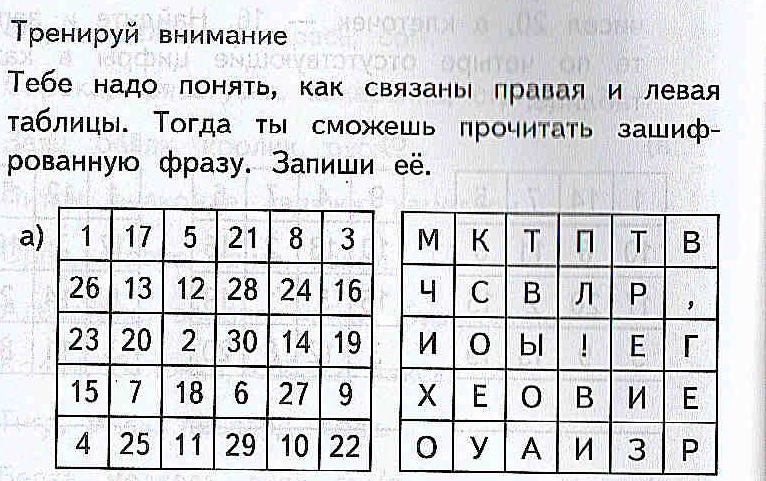 Мы в ответе за всех, кого приручили!
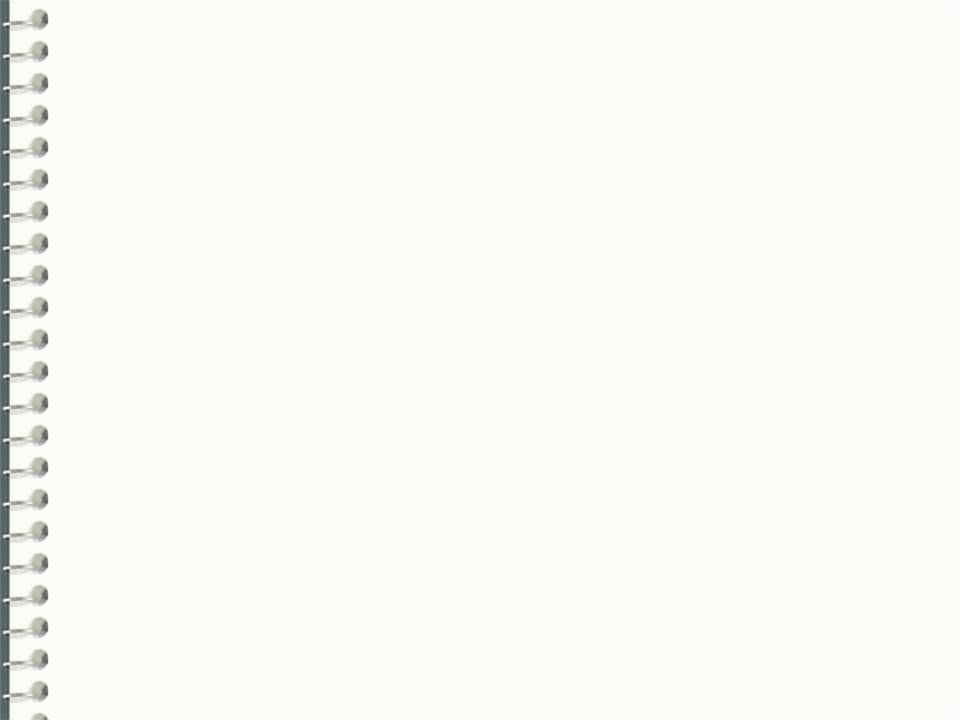 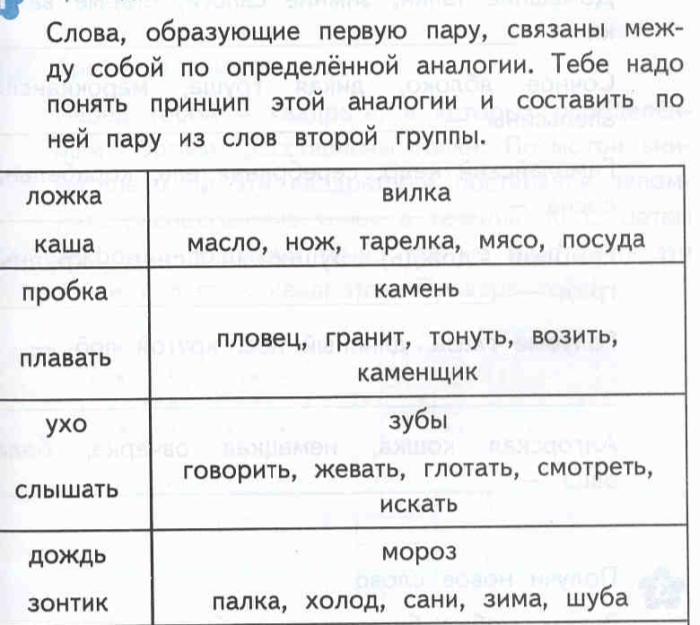 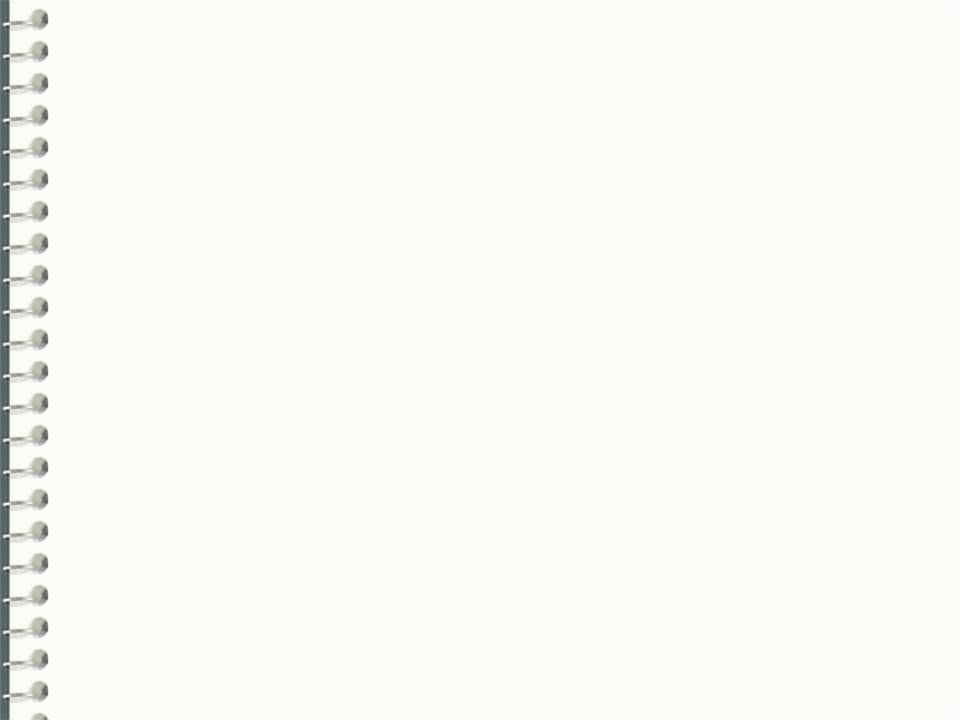 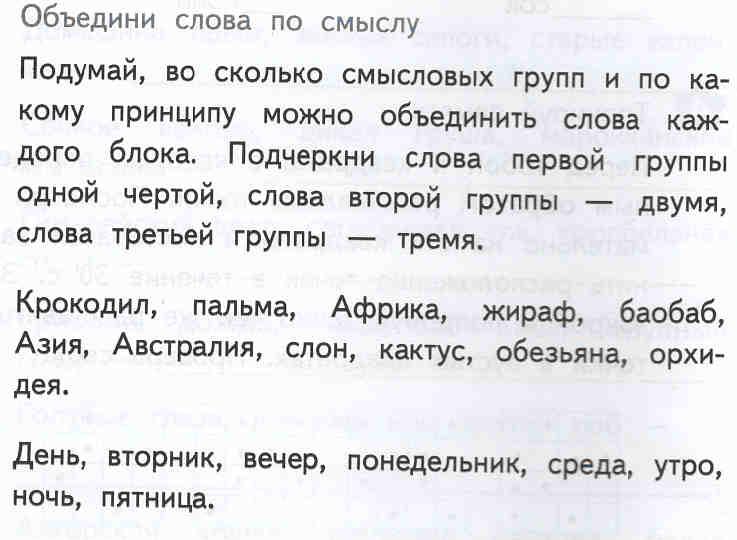 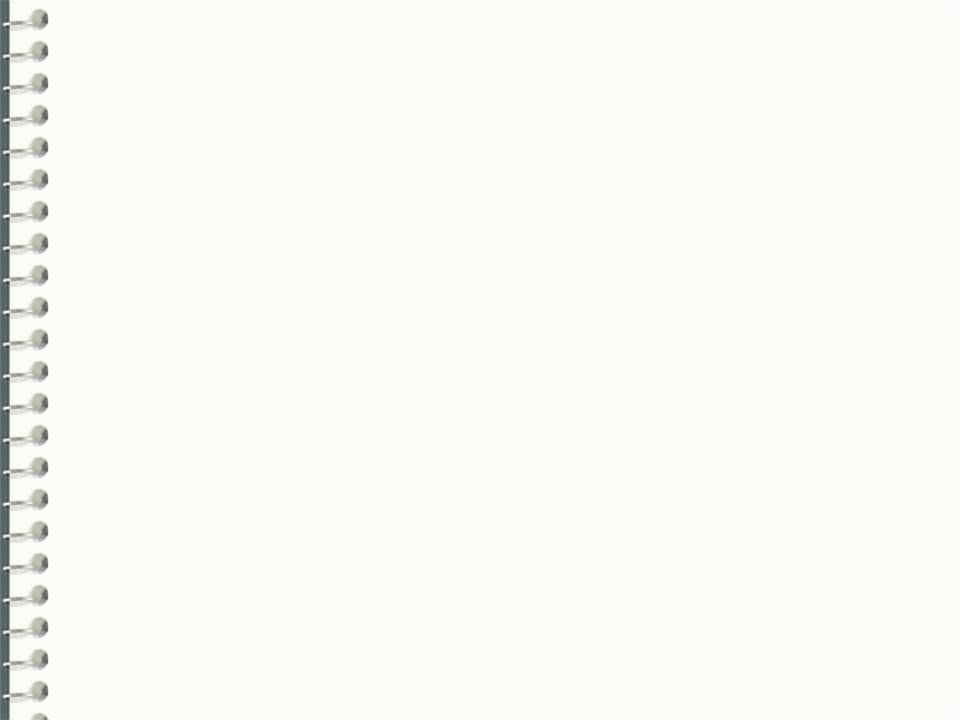 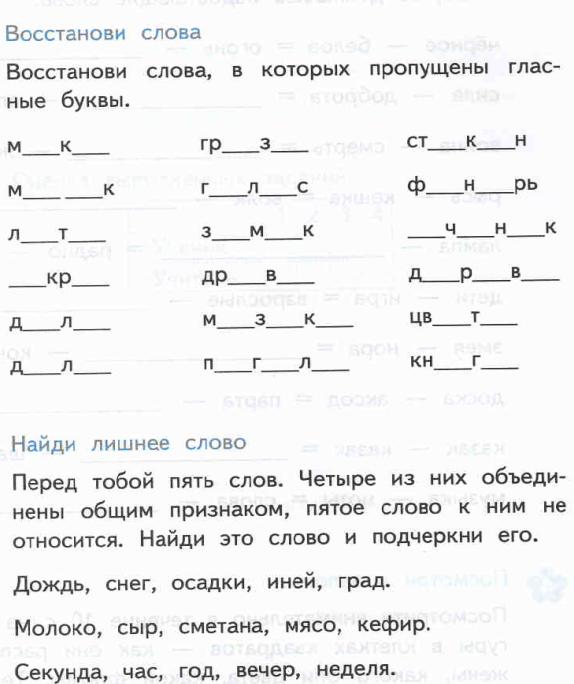 Мука
Маяк
Лето
Икра
Дело
 дуло
Осадки,
 мясо,
 вечер
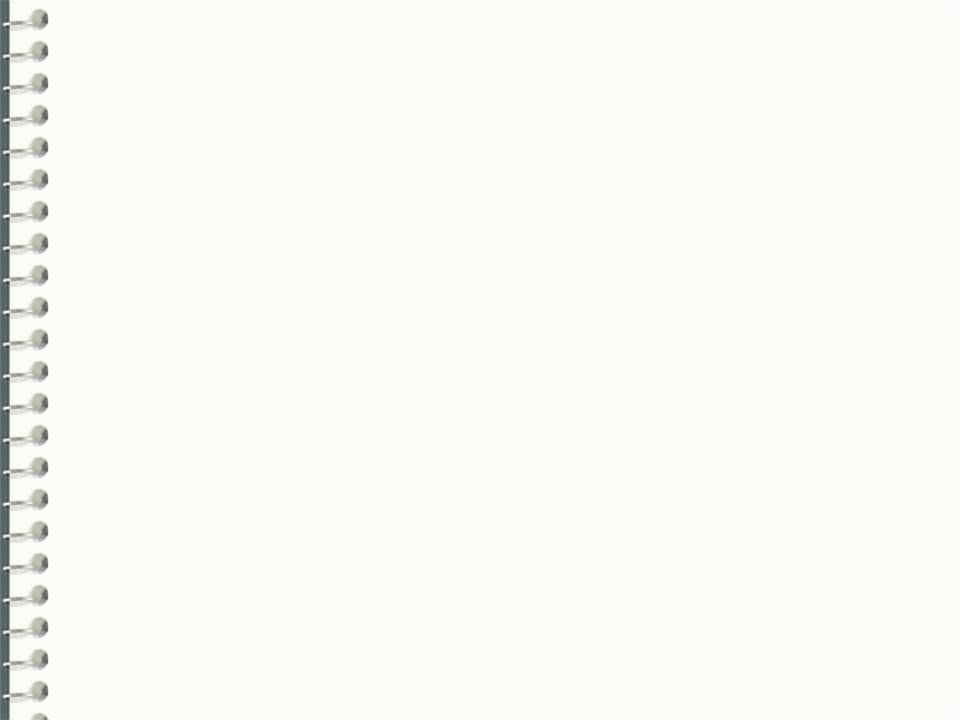 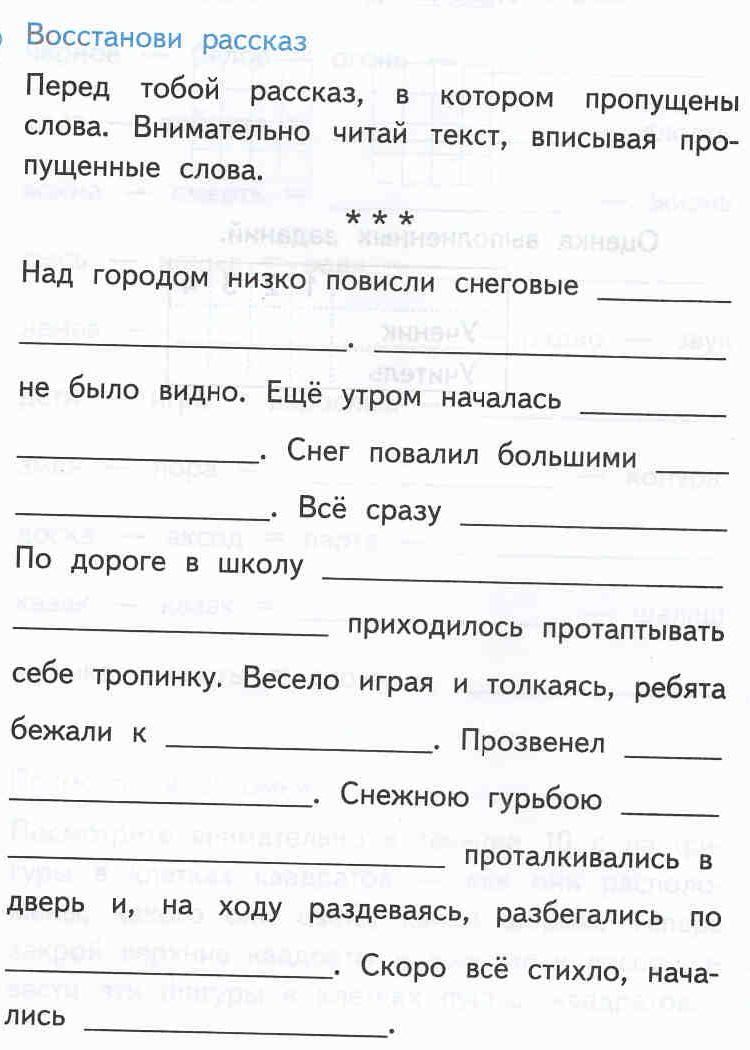 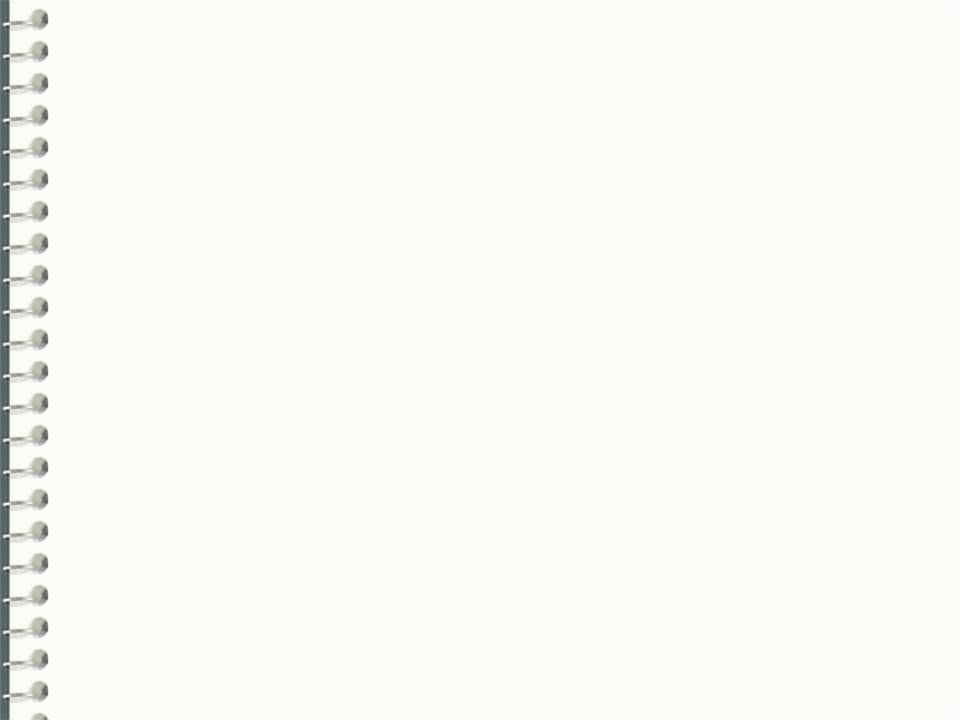 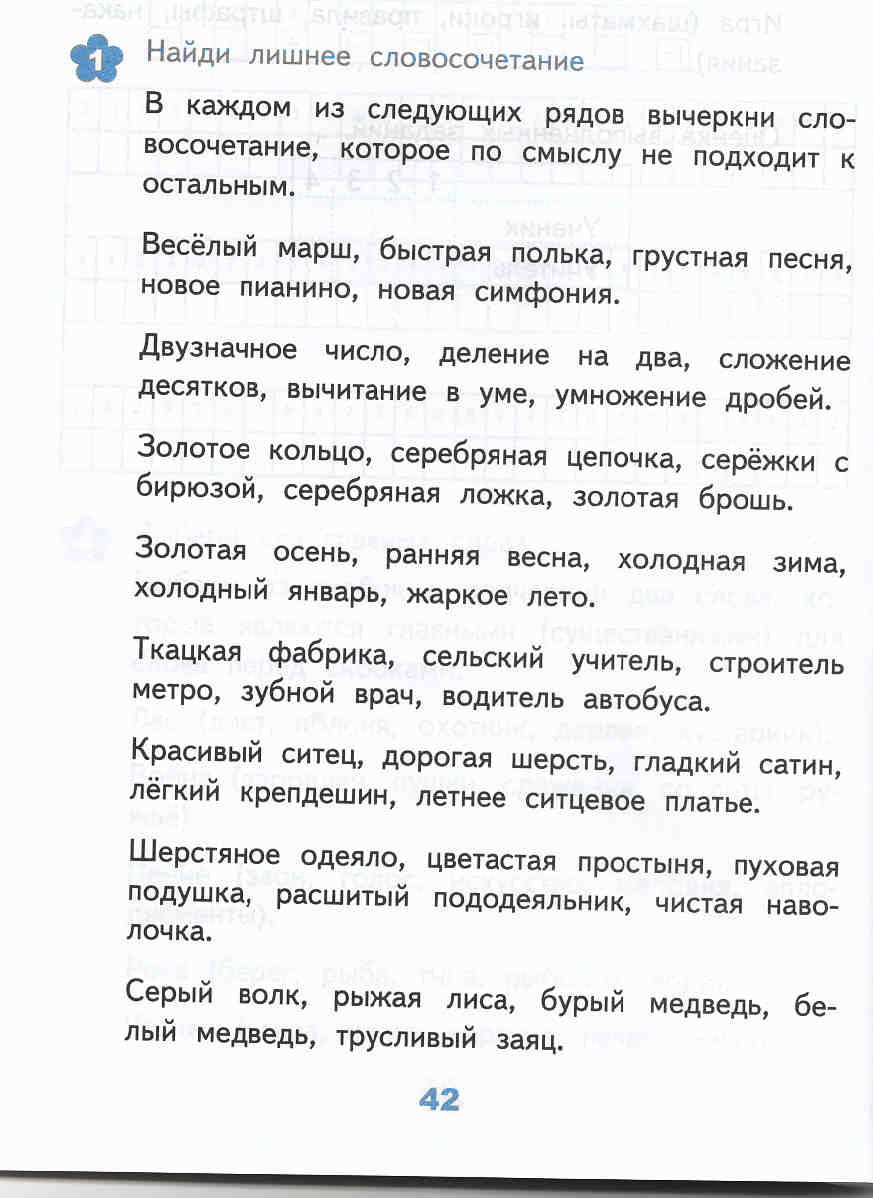 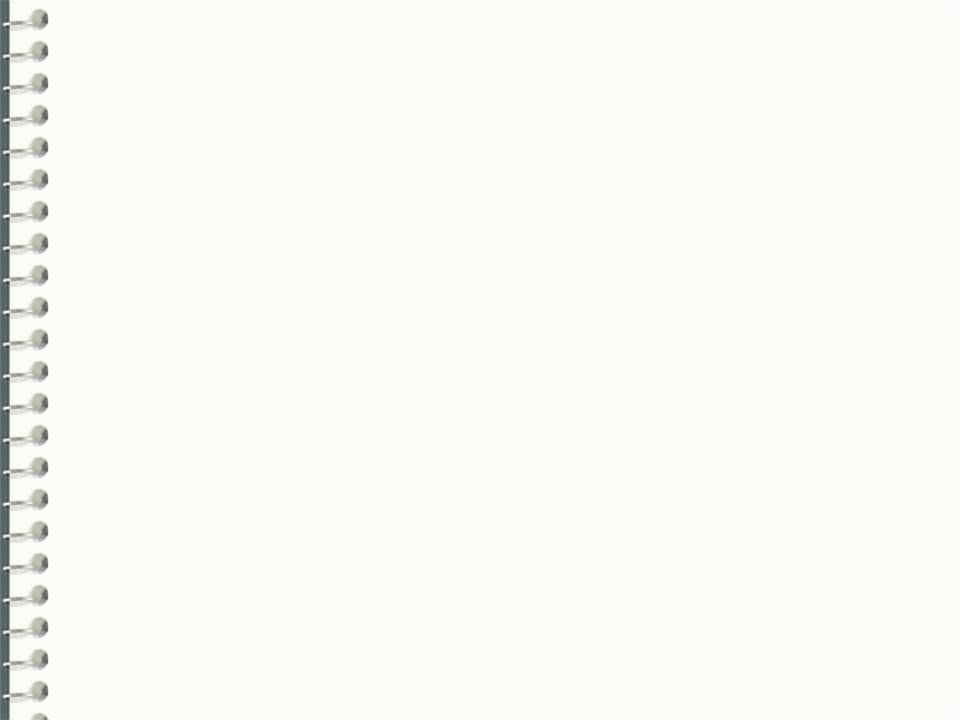 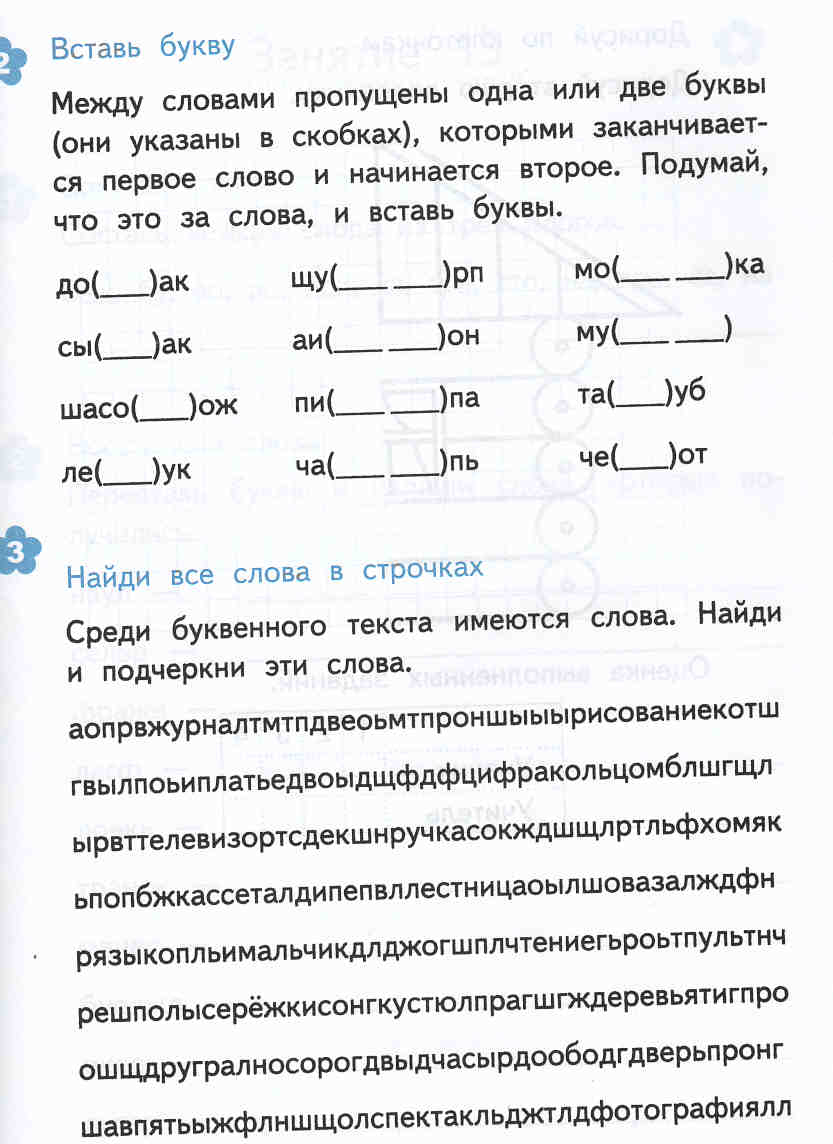 ре
ка
м
ка
ст
р
з
ла
н
к
сы
с
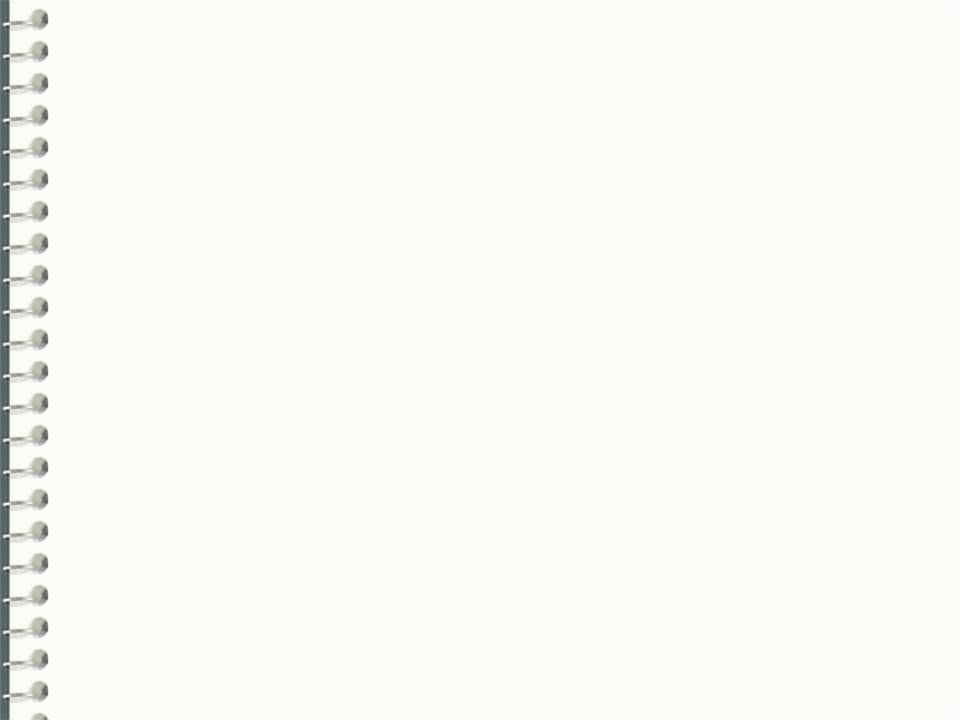 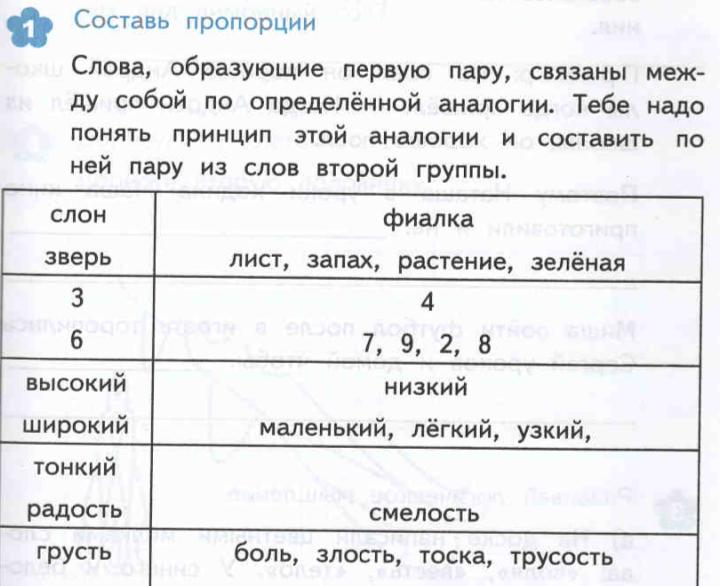 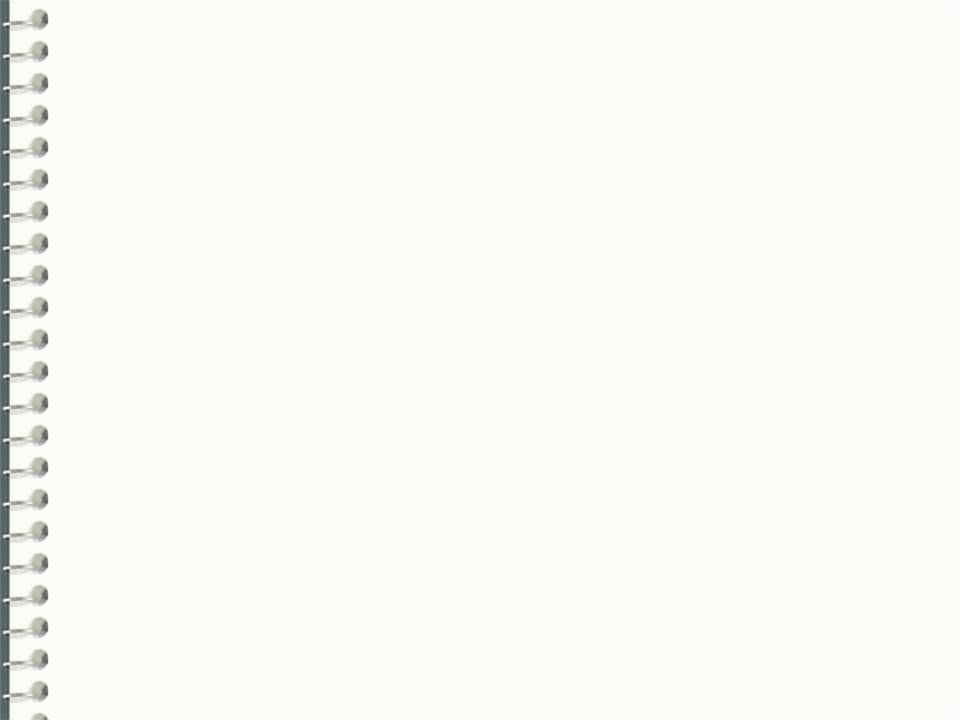 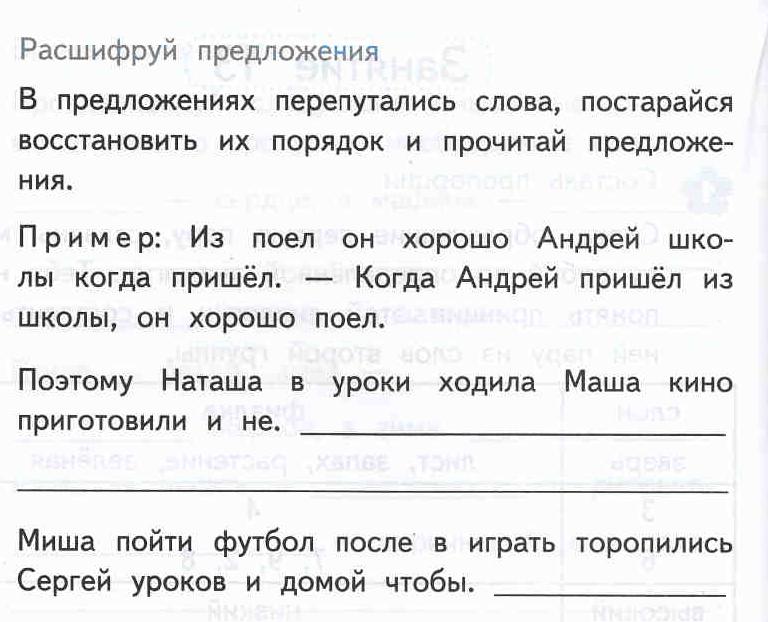 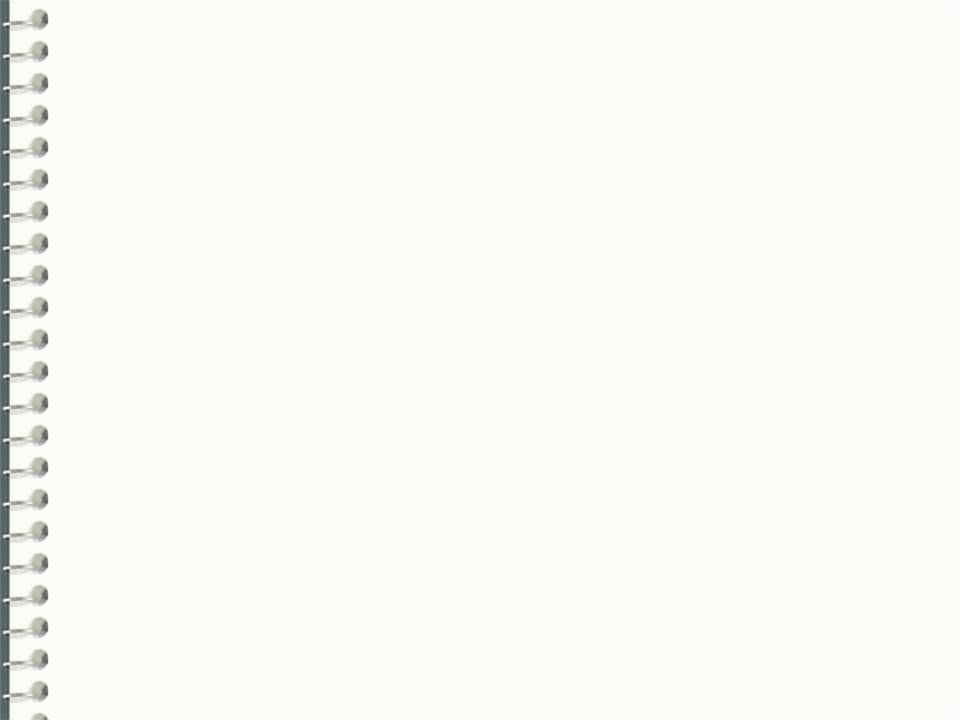 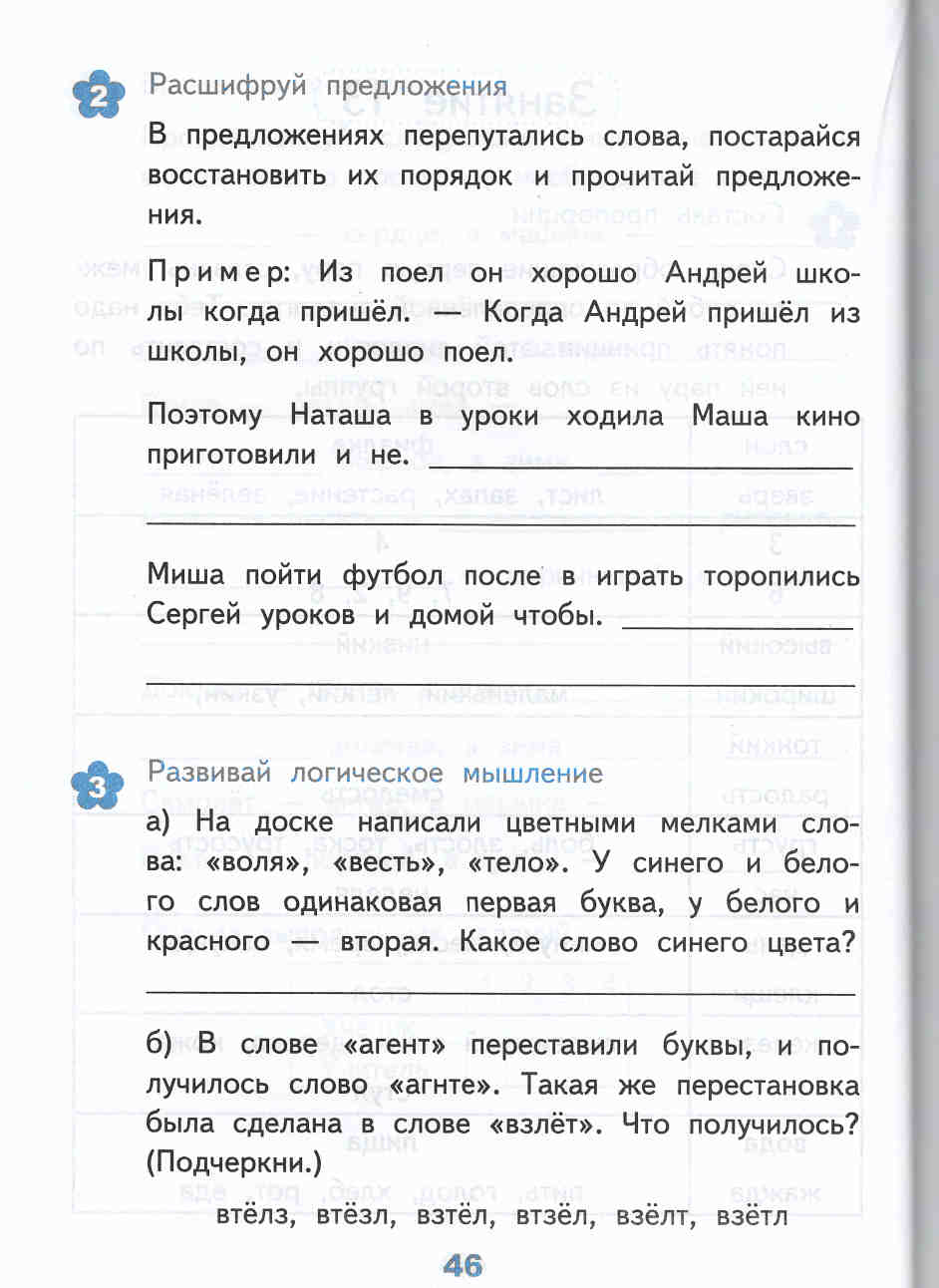 воля
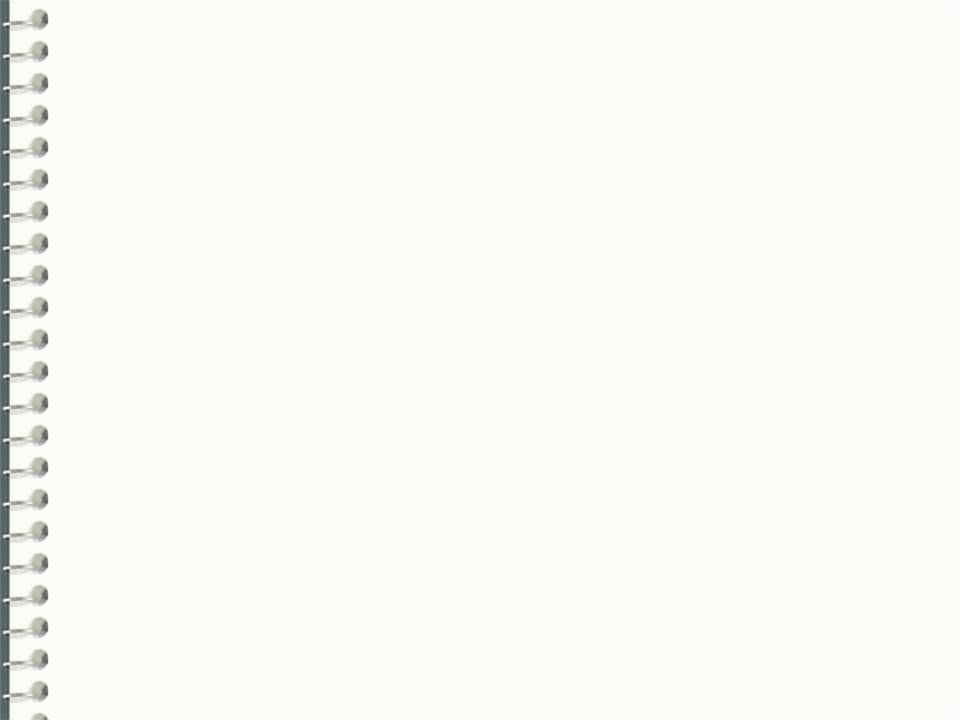 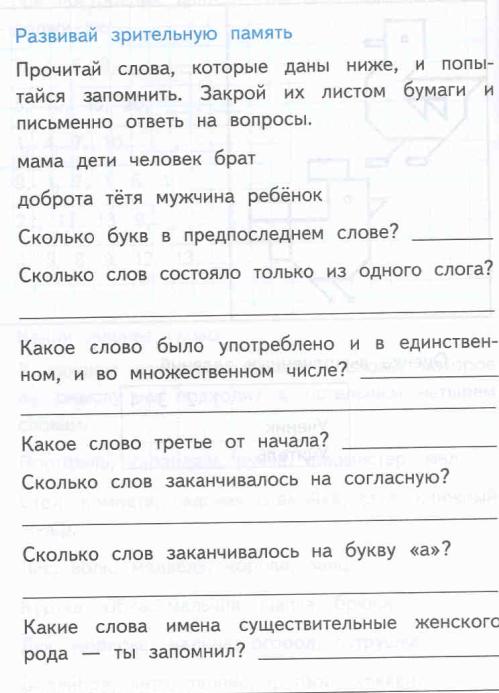 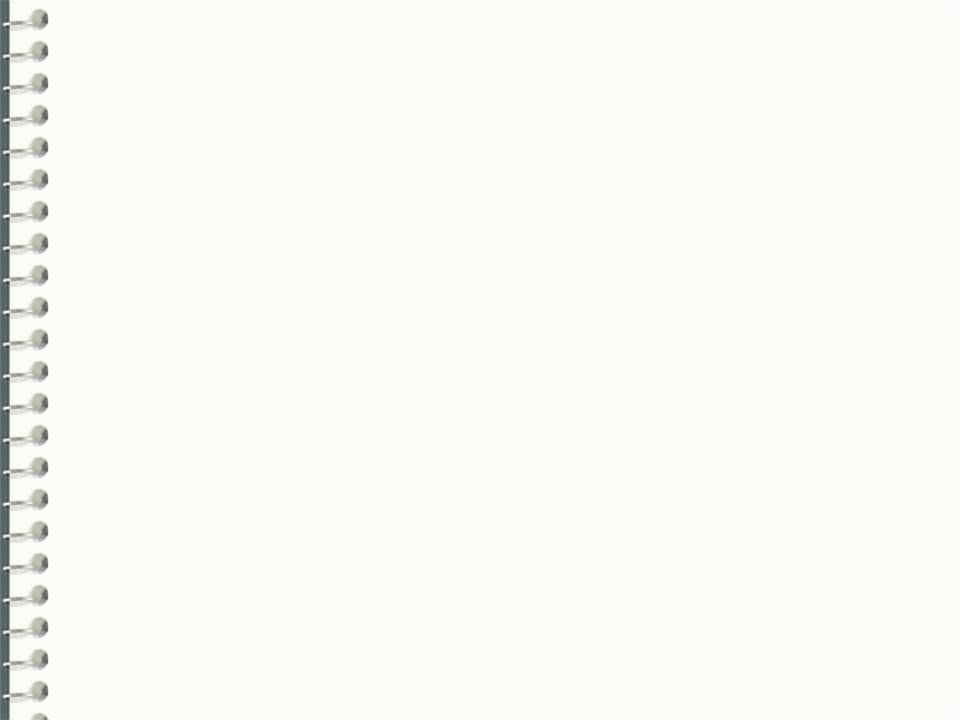 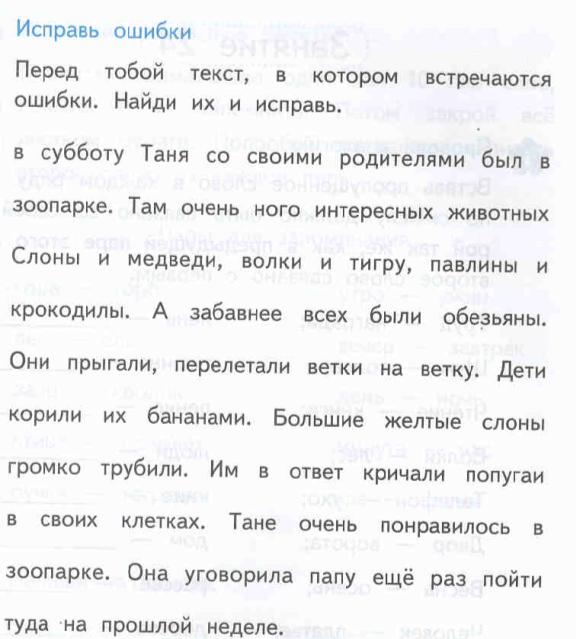 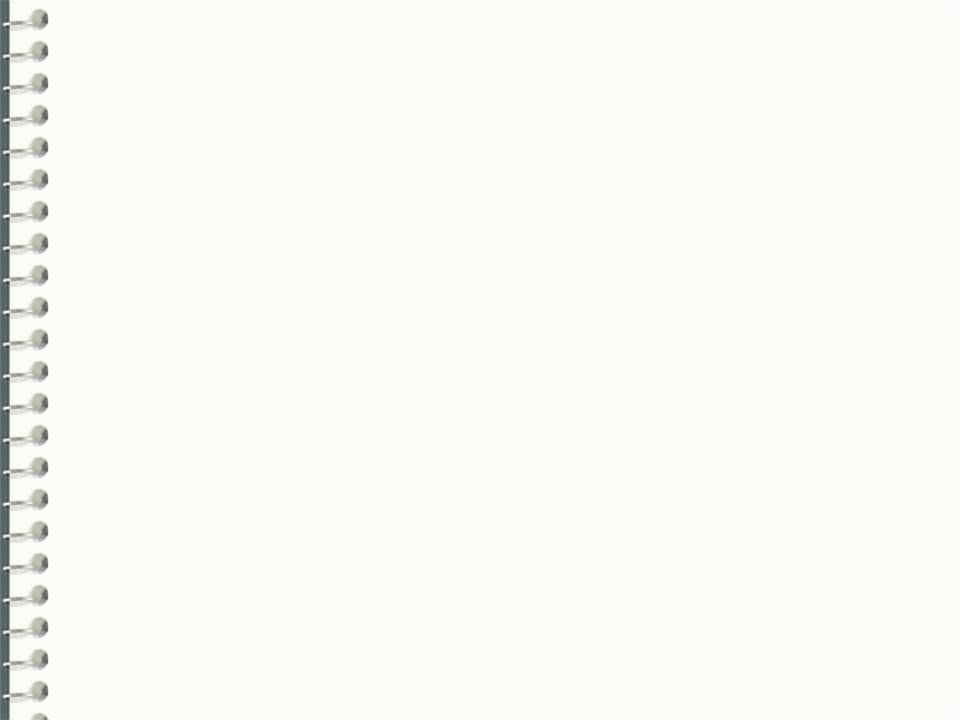 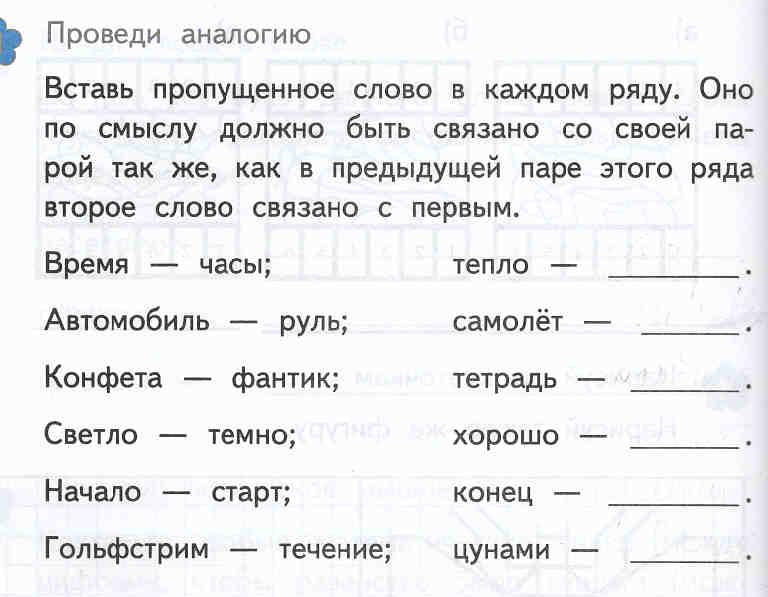 Батарея

Штурвал

Обложка

Плохо

Финиш

волна
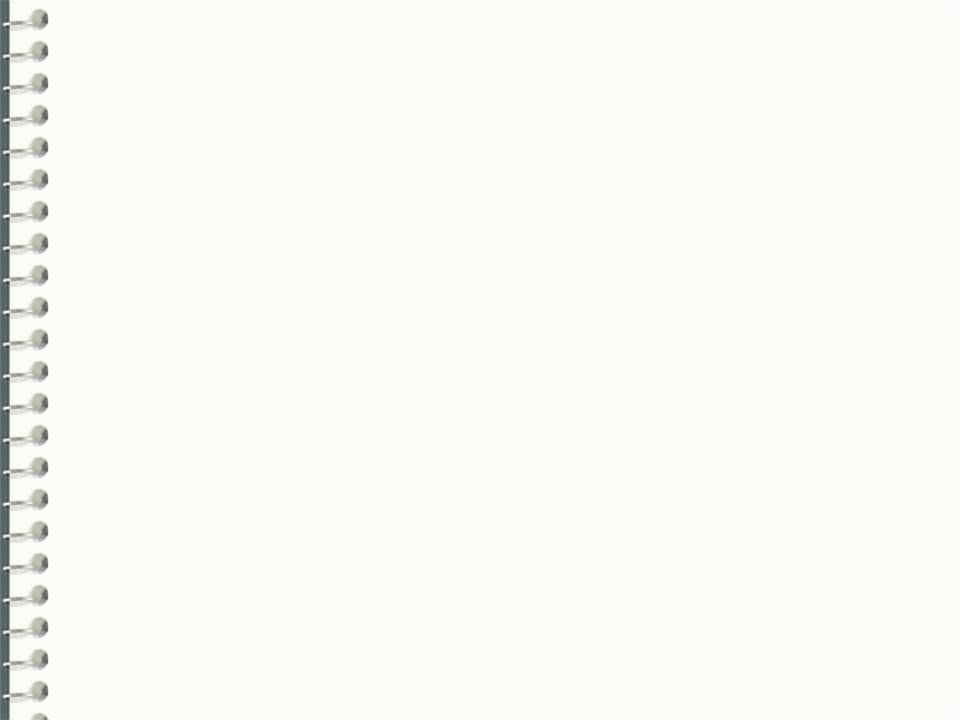 Главный стимул творчества – огромная радость, которую оно даёт и ученику и учителю.
           Творите сами, проявите в полную силу свои творческие способности, и творить будут ваши ученики.
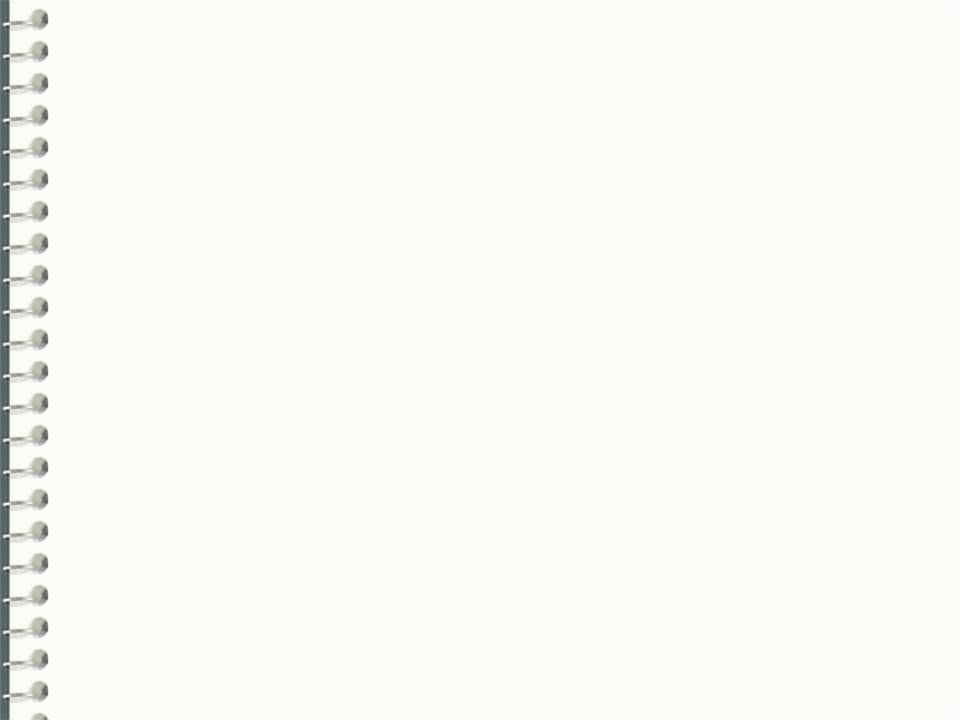 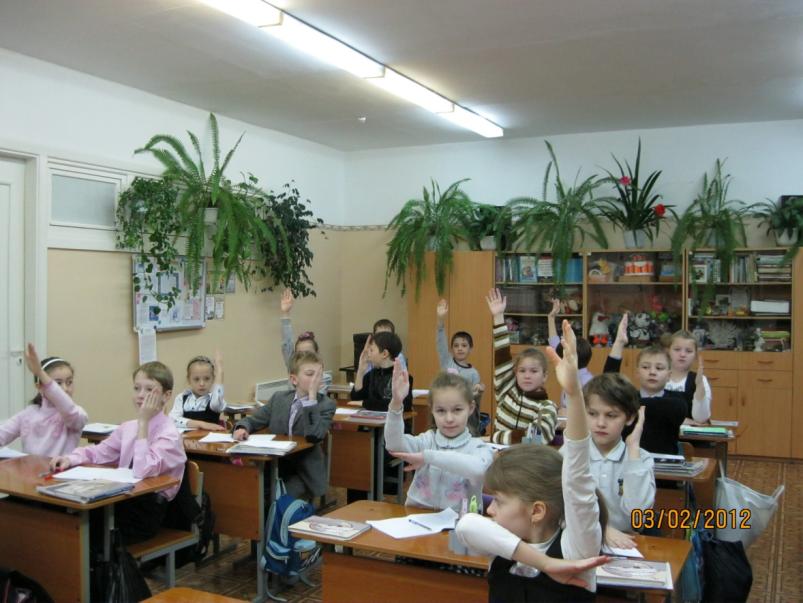 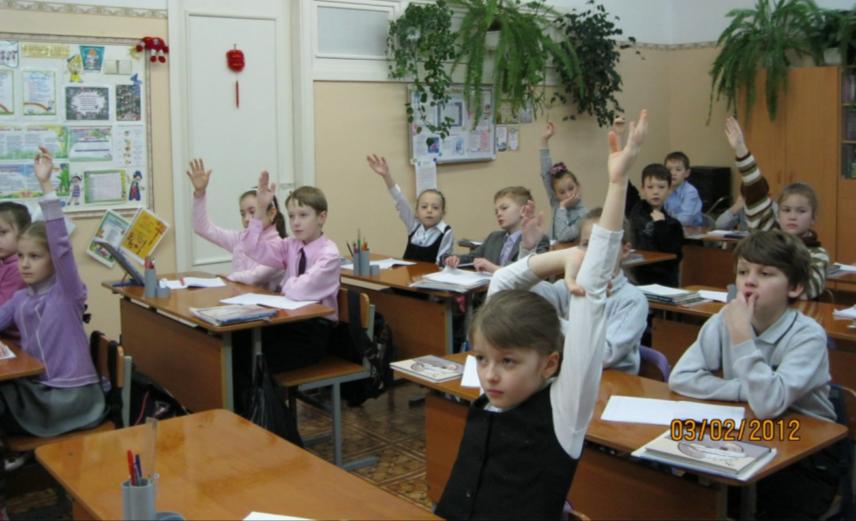 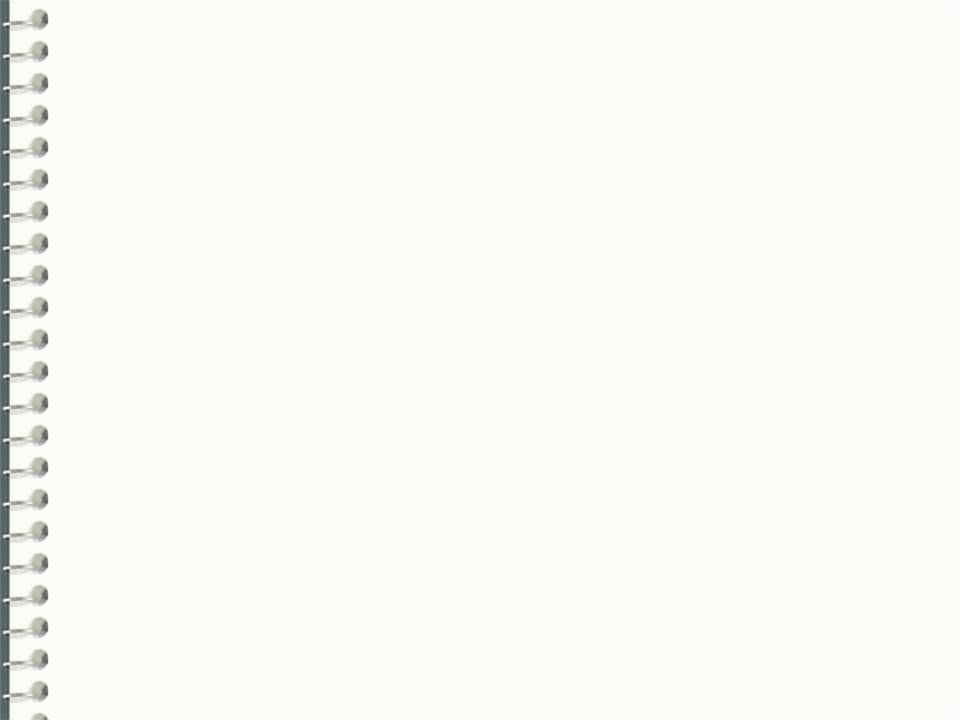 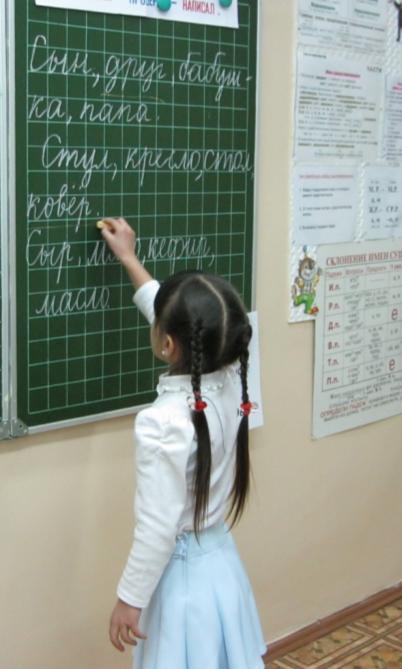 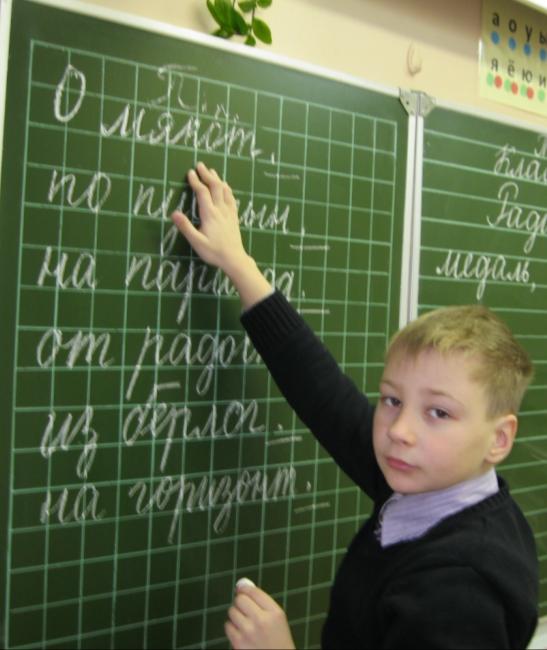 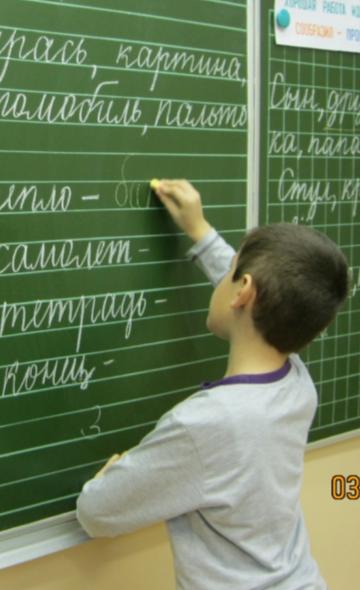 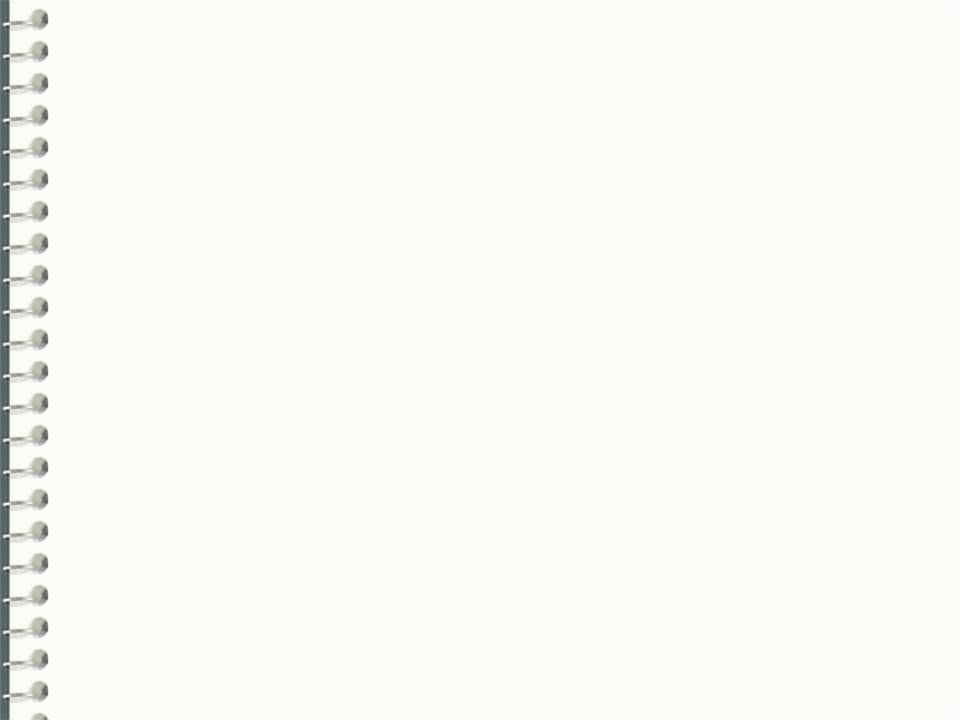 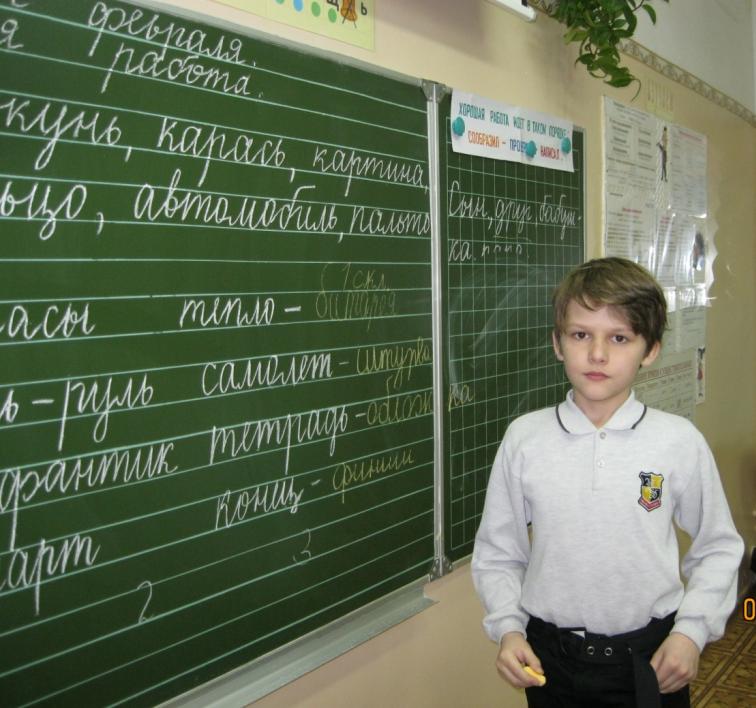 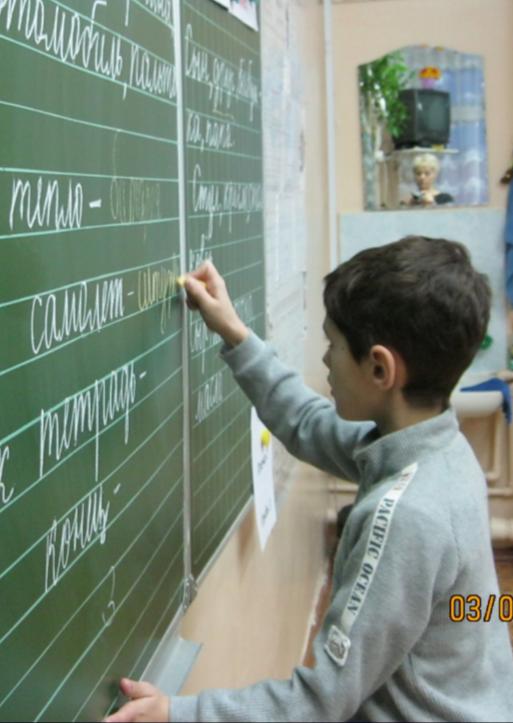 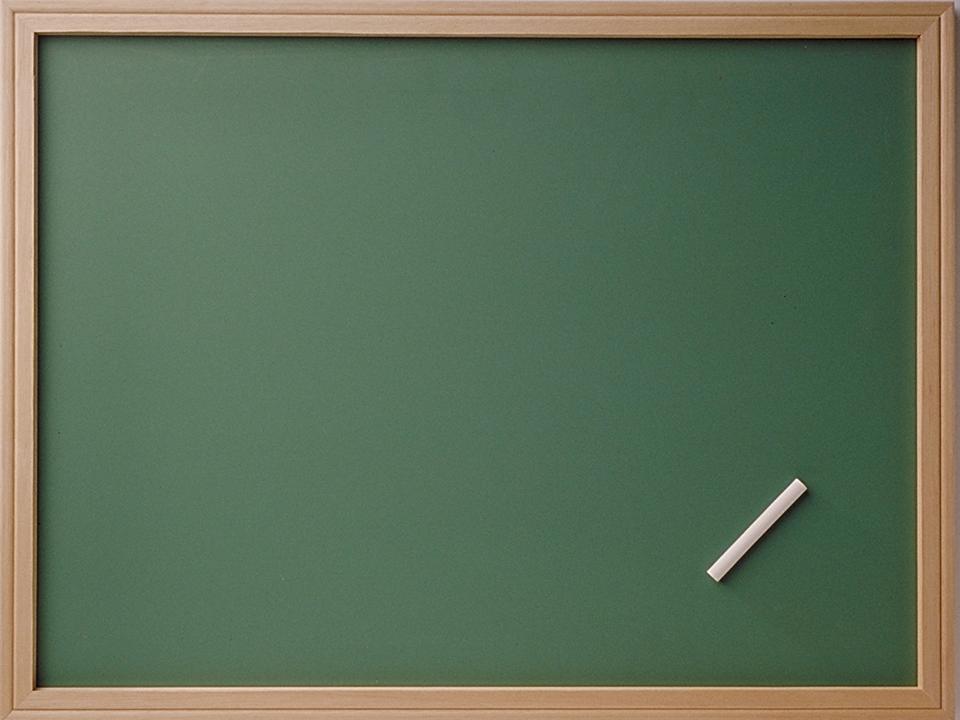 Главный стимул творчества – огромная радость, которую оно даёт и ученику и учителю.
           

Творите сами, проявите в полную силу свои творческие способности, и творить будут ваши ученики.